Modeling the Impact of Oil Spills from Deep Water Wells
College of Earth, Ocean, and Atmospheric Sciences, 
Oregon State University

Spatial Environmental Energy Research (SEER),
National Energy Technology Laboratory (NETL)

Jim Graham, Kelly Rose, Lawrence Sim, Jake Nelson, Kaylyn Van Acker, Corinne Disenhof, Chris Ringo, Jen Bauer, and others…
How I Became a Geographer
I love maps!
CO2 Output
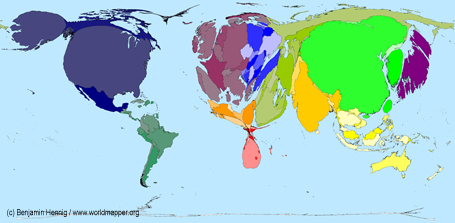 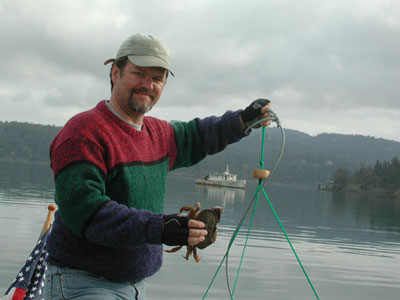 www.viewsoftheworld.net
I can tolerate computers
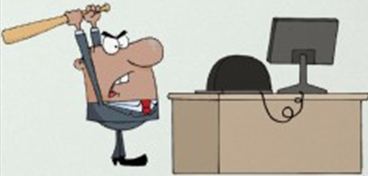 I love the outdoors!
Sailing and Crabbing in the San Juan Islands
Jim’s Classes
Fall:
Geo 565: Geographic Information Systems and Science (Intro for graduate students)
Winter:
Geo 599: GIS Programming in Python
Geo 580: Advanced GIS Applications
Spring:
Geo 465: Geographic Information Systems and Science (Intro for undergraduate students)
Geo 599: Big Data and Spatial Modeling
Project Deepwater
What are the risk of major impacts – ecologically, economically, and otherwise – for any particular deepwater/ultra-deepwater well project?

SEER (Spatial Environmental Energy Research)
NETL (National Energy Technology Laboratory) 
U.S. Dept. of Energy
Overall Modeling Problem
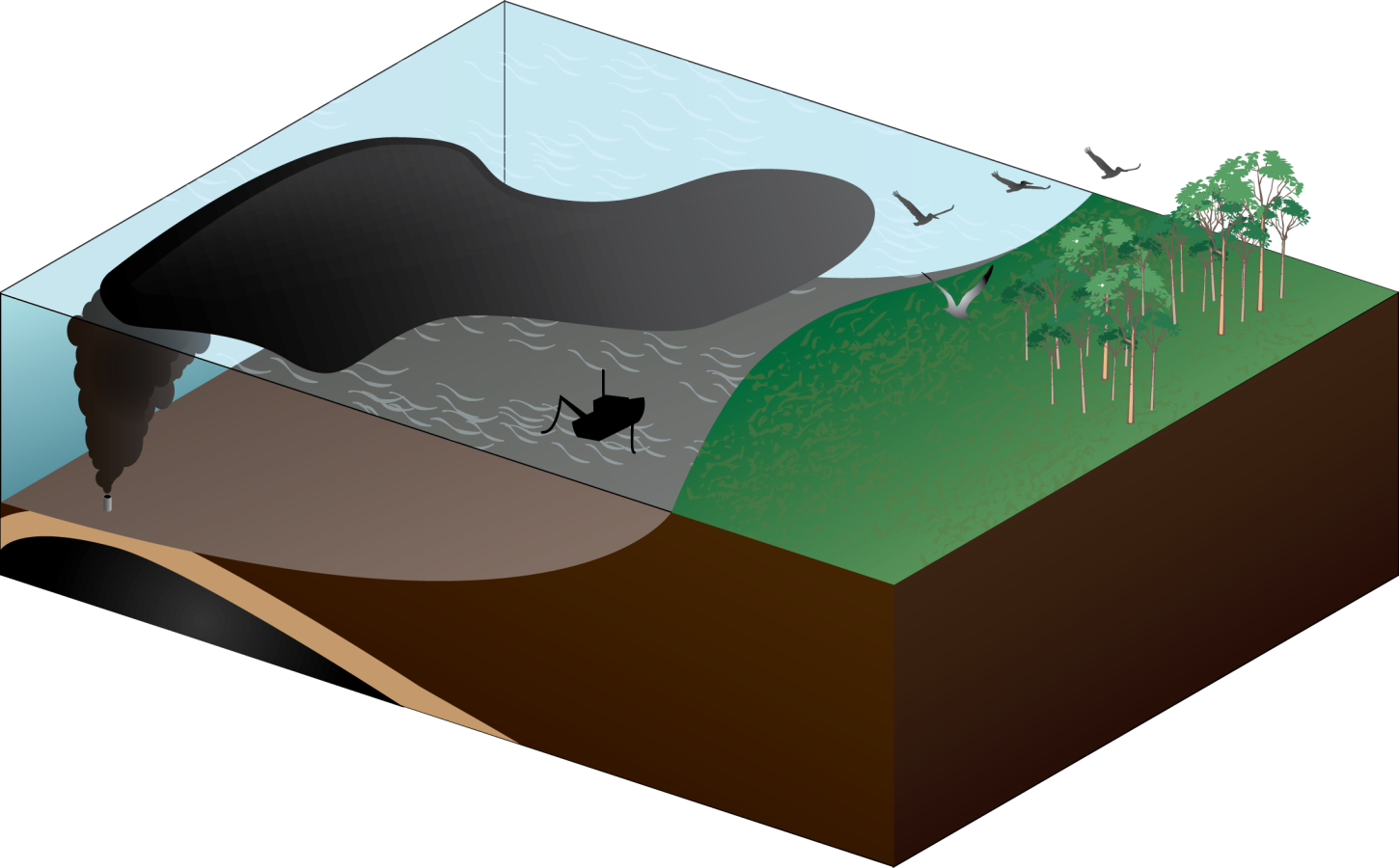 Ecosystem Impacts
Species Ranges
Transport
Plume
Human Impacts
Blowout
Reservoir
Lease Blocks and Oil Wells
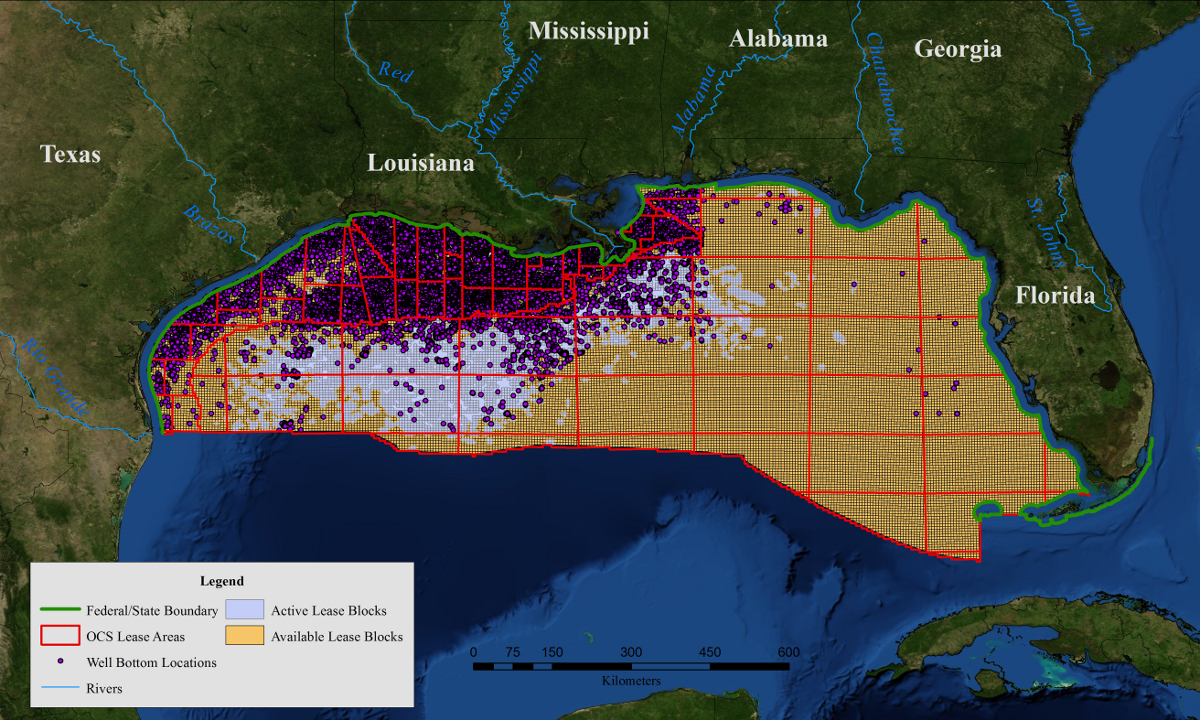 Image of the leave blocks, oil wells, pipelines
[Speaker Notes: This map shows the extent of the oil well bottom locations.  Some of these are active while others are not.  It also shows the lease blocks that are used by the federal government to give permission for companies to drill for oil.]
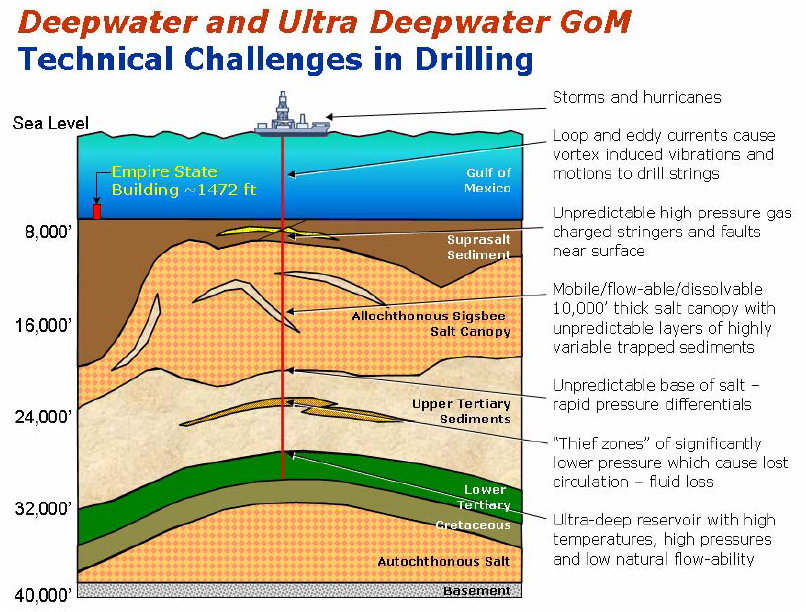 http://www.intsok.com/style/downloads/Chevro-PDF-SPE-Paper.pdf
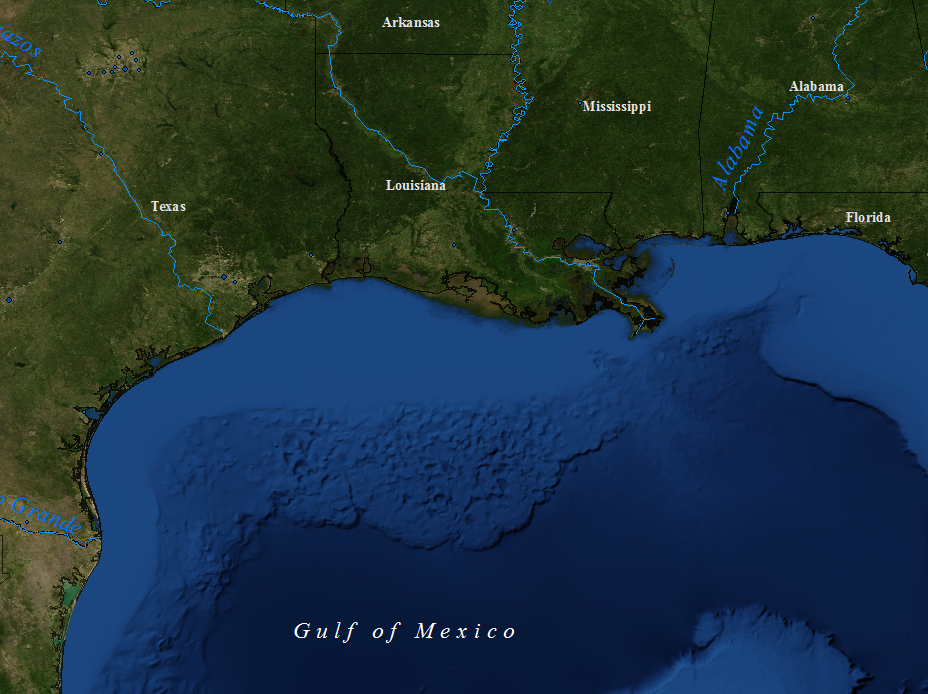 Mississippi-Alabama
Shelf
Texas-Louisiana Shelf
[Speaker Notes: - Shelves were formed by millions of years of sediment including organic material.  Under pressure and time the organic material decomposed and chagned into hydrocarbons including “crude oil”, a mix of large hydrocarbons, and gas, largely methane.]
Cool graphic of subsurface stuff
Definitions
Deep-water Horizon 
Oil drilling rig
British Petroleum (BP) 
Company operating the rig (Transocean owned the rig)
Macondo Prospect – 
Lease block in the Gulf
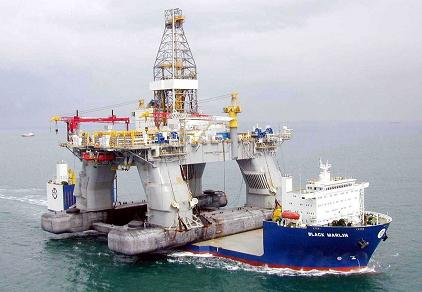 Wikipedia
[Speaker Notes: 3800 active wells - 30,000 miles of pipelines (Earth’s circumference is 25,000)
5 billion barrels of oil – nearly 20x more than Exxon Valdez]
What Happened
April 20th, 2010
Cement failed to block oil and gas from moving up the “pipe” allowing gas to collect in the rig
Gas ignited in the rig, the resulting fire eventually caused the rig to sink
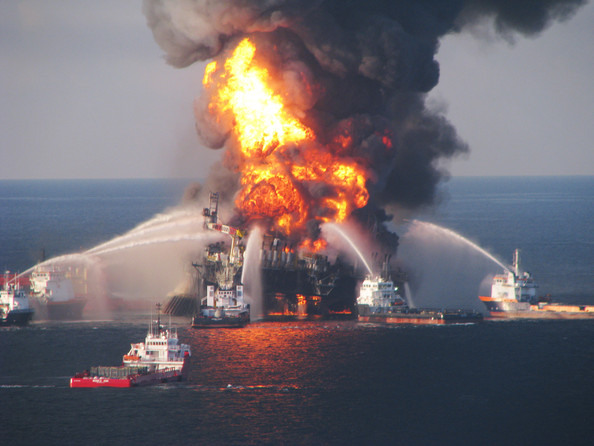 The pipe from the well-head to the rig broke, allowing a mix of crude oil and gas to “spill” into the Gulf of Mexico
Zimbo
[Speaker Notes: 3800 active wells - 30,000 miles of pipelines (Earth’s circumference is 25,000)
5 billion barrels of oil – nearly 20x more than Exxon Valdez]
What Happened
As the pipe sank, it broke at the wellhead on the ocean floor
All attempts at stopping the leak failed until it was sealed with mud and then cement
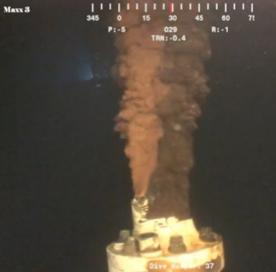 4.9 million barrels of “oil” leaked into the Gulf
Stopped on August 4th
oilspillhub.org
[Speaker Notes: Second largest oil spill (Iraq war largest)]
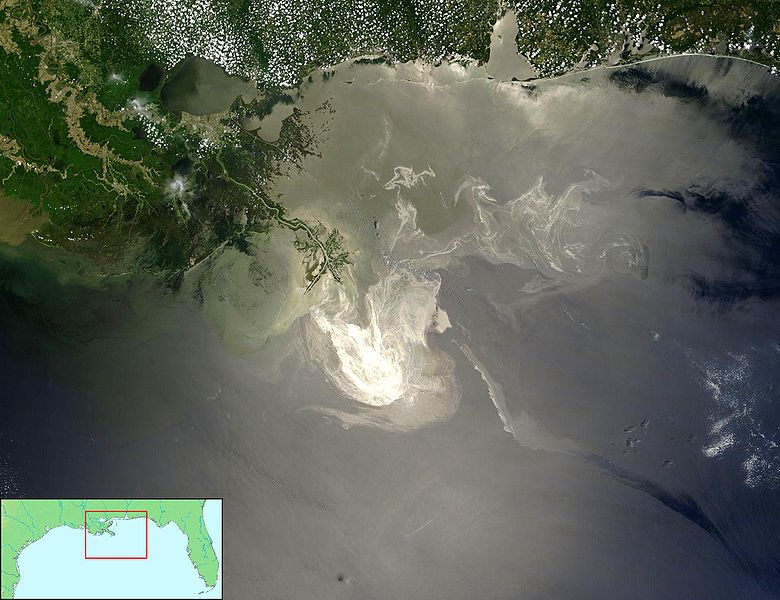 [Speaker Notes: This is one of many satellite images of the oil spill.  The spill did stayed within the gulf and deposited oil along the northern coast and on the bottom of the gulf.]
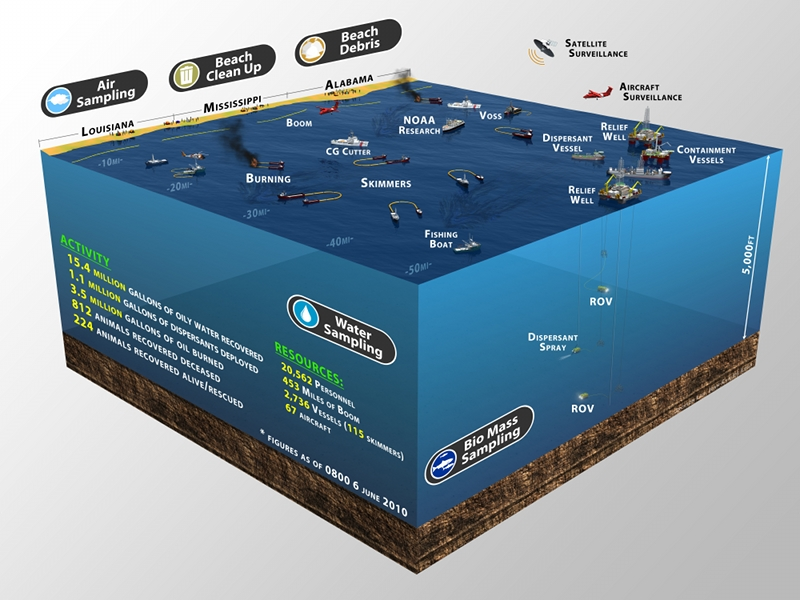 Federal Deep-water Response Team
[Speaker Notes: The efforts to cap the well, recover oil, and protect natural areas, and rescue animals were at an unprecedented level.]
Extent of the Event
Deaths (at least):
11 people
2,263 birds
18 turtles
4 marine mammals
Involved:
20,562 people
2,736 vessels
67 aircraft
453 miles of booms
Rescues:
2,079 birds
456 sea turtles
2 marine mammals
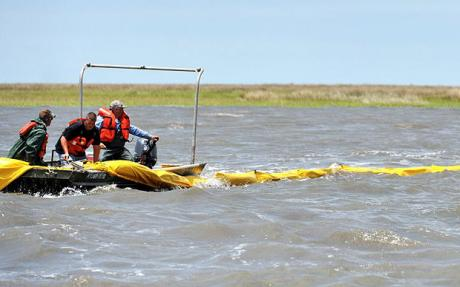 Fishermen hired to deploy booms
bp.com, restorethegulf.gov
telegraph.co.u
[Speaker Notes: During the incident, the U.S. Fish & Wildlife Service reported 2,303 birds dead and visibly oiled, 18 turtles dead and visibly oiled, and 10 marine mammals dead and visibly oiled.
 
As part of the response, 2,086 birds, 456 sea turtles, and two marine mammals, all of which were visibly oiled, were rescued and cared for, and in most cases, released.
 
At its peak, four bird rehabilitation centres, three bird stabilization centres and seven marine mammal and sea turtle rehabilitation centres were opened in strategic locations along the coast, supported by dozens of response teams and hundreds of trained wildlife rescue and rehabilitation professionals.]
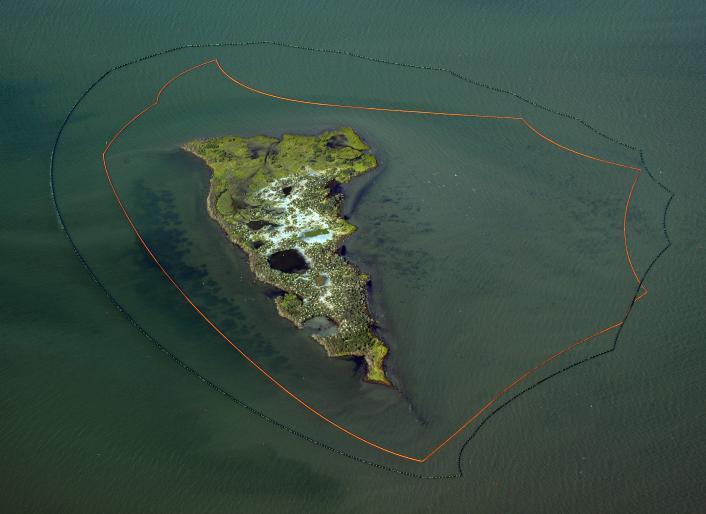 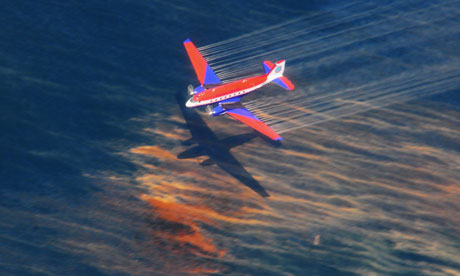 Guardian
Dispersants
Booms around New Harbor Island
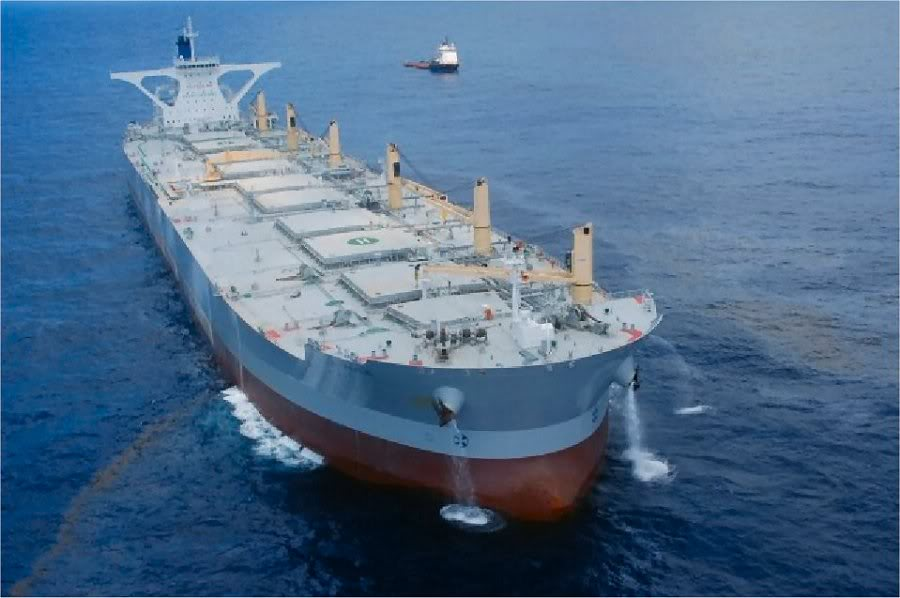 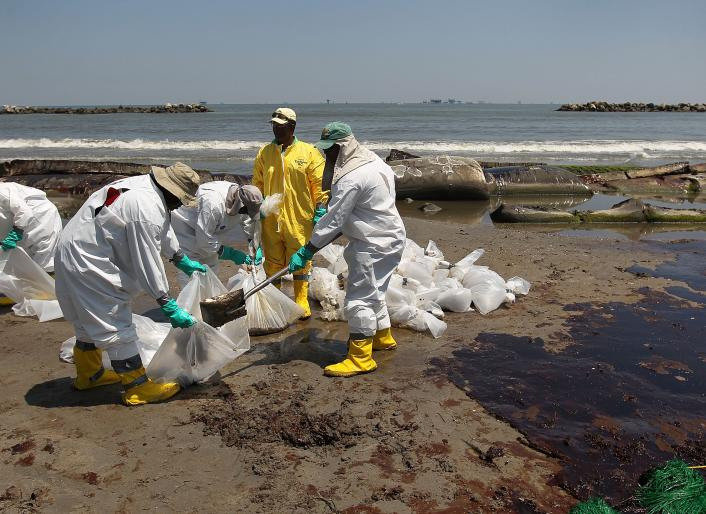 www.oil-electric.com
[Speaker Notes: Cleanup Crew
A BP cleanup crew shovels oil from a beach at Port Fourchon, La., on May 24. (Photo by John Moore/Getty Images)
“The Whale” a ship modified to siphon oil operating at the Gulf spill
Plane dropping dispersants on the spill
US Navy surrounded New Harbor Island with booms]
Impacts
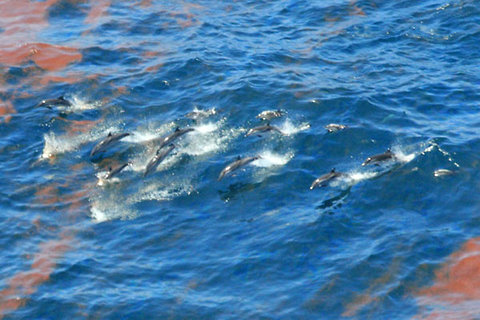 Impacts:
Marshlands: Birds, shellfish, grasses
Open water: shell fish, fish, marine mammals, turtles
NOAA
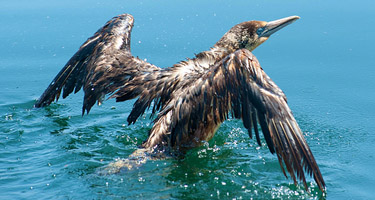 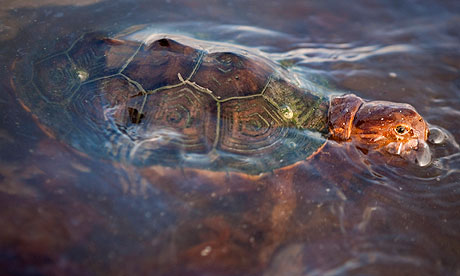 Lee Celano/reuters
www.bp.com
[Speaker Notes: Most of the impacts in the new are short-term

http://www.bp.com/sectiongenericarticle800.do?categoryId=9036586&contentId=7067607
sea turtle covered in oil from the Deepwater Horizon disaster Photograph: Lee Celano/reuters]
Long-Term Impacts?
Marshlands
Tar-balls on the ocean floor
Mutant animals?
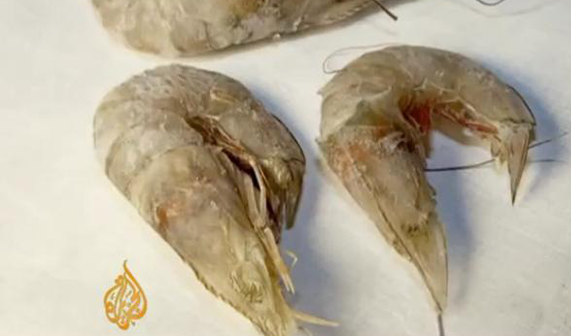 YouTube
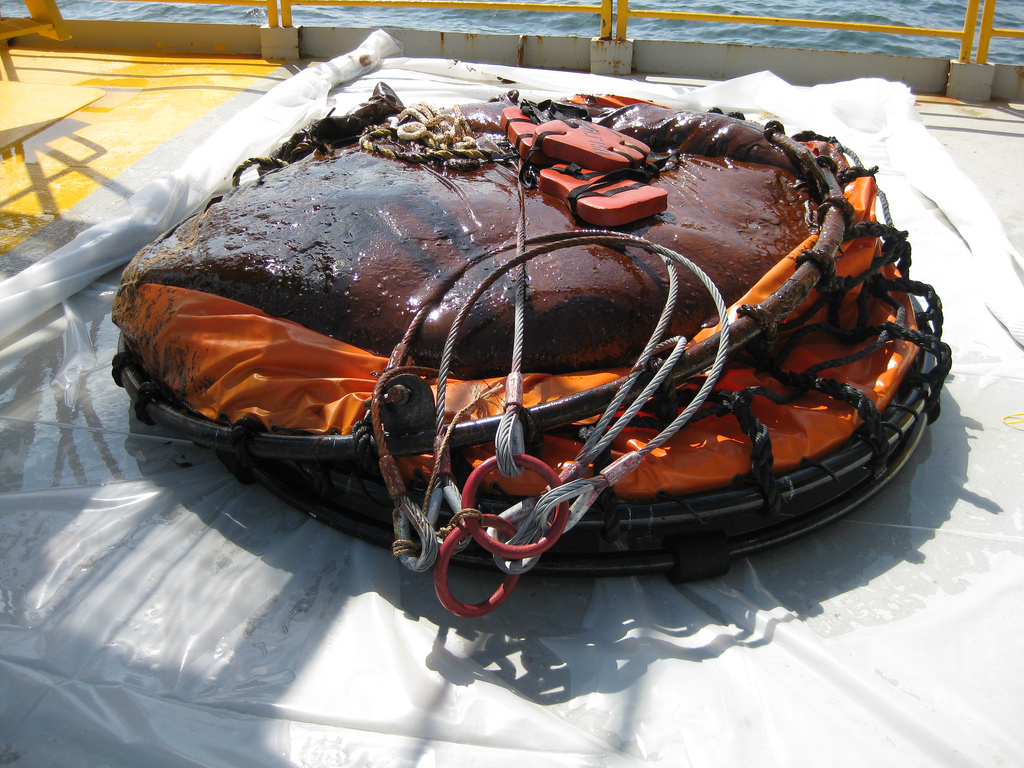 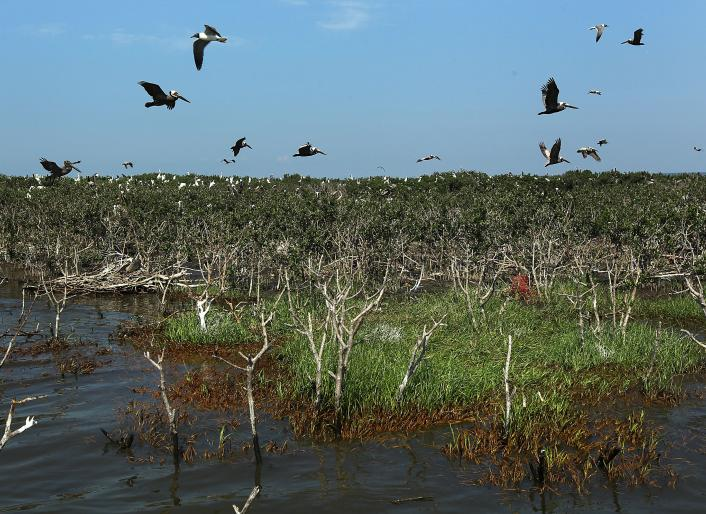 US Coast Guard
[Speaker Notes: Oil stains line an island in the Barataria Bay on Louisiana's Gulf Coast, on May 24. The island is home to thousands of birds including brown pelicans, egrets and roseate spoonbills. (Photo by John Moore/Getty Images) 
- One ton tar ball brought up by the US Coast Guard]
Federal Oil Spill Commission Final Report
“Scientific understanding of environmental conditions in sensitive environments in deep Gulf waters, along the region’s coastal habitats, and in areas proposed for more drilling, such as the Arctic, is inadequate. The same is true of the human and natural impacts of oil spills.”
Spatial Environmental Energy Research
SEER Lab:
Collaboration between DOE’s National Energy Technology Laboratory, Oregon State University, and other organizations
Collect, integrate, make available:
Data for researching risks and impacts of energy exploration and production
Model potential oil spills and extents
Model impacts on target species and economies
Shrimp, shellfish
Turtles, birds, marine mammals
Marsh vegetation
And people!
[Speaker Notes: There is a wide variety of data available but scattered across a large number of federal, state, and commercial organizations.  We’ll be brining key datasets together, integrating them together, and making them available in standard formats.
Working with DOE]
Spatial Environmental Energy Lab
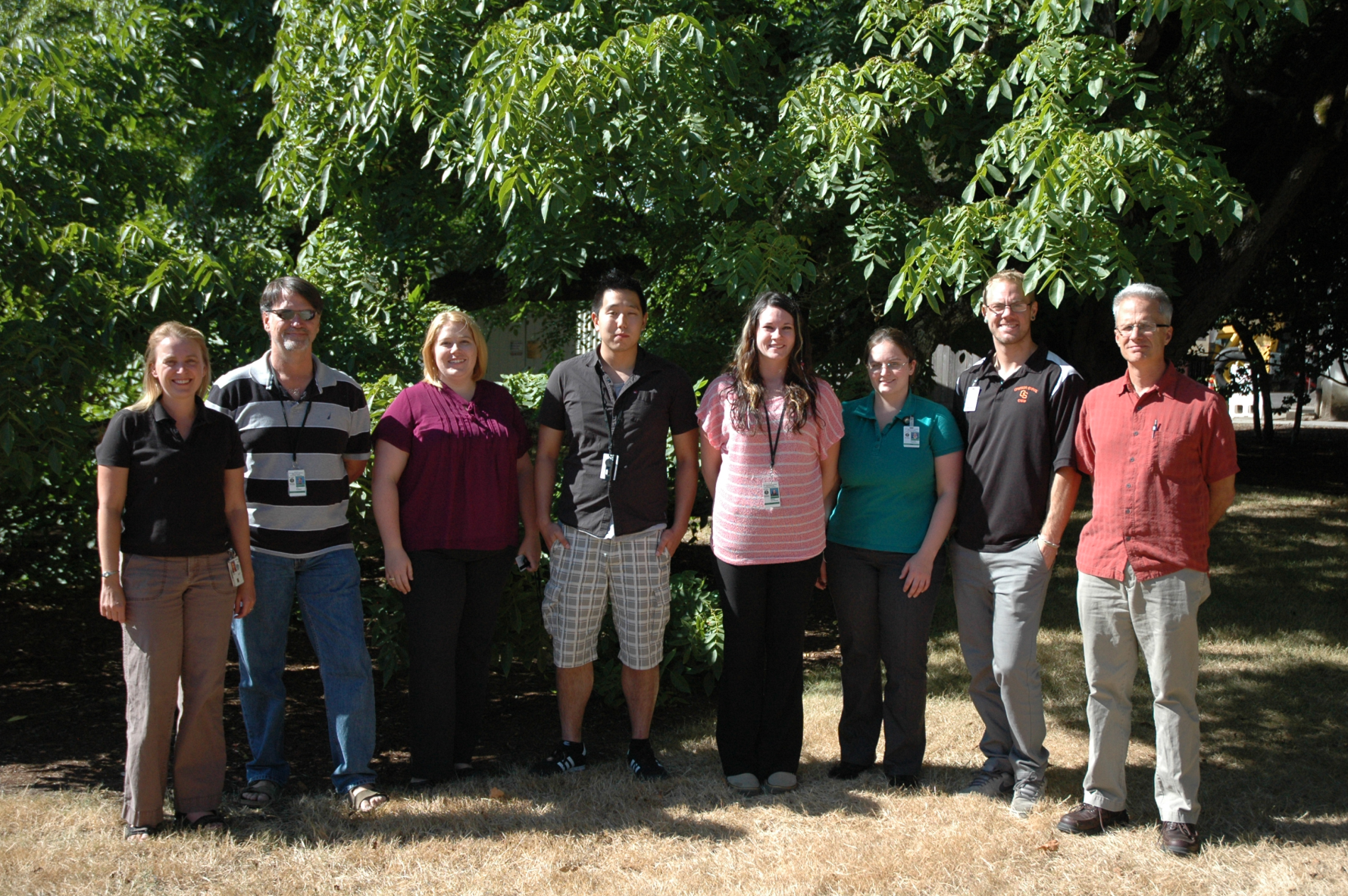 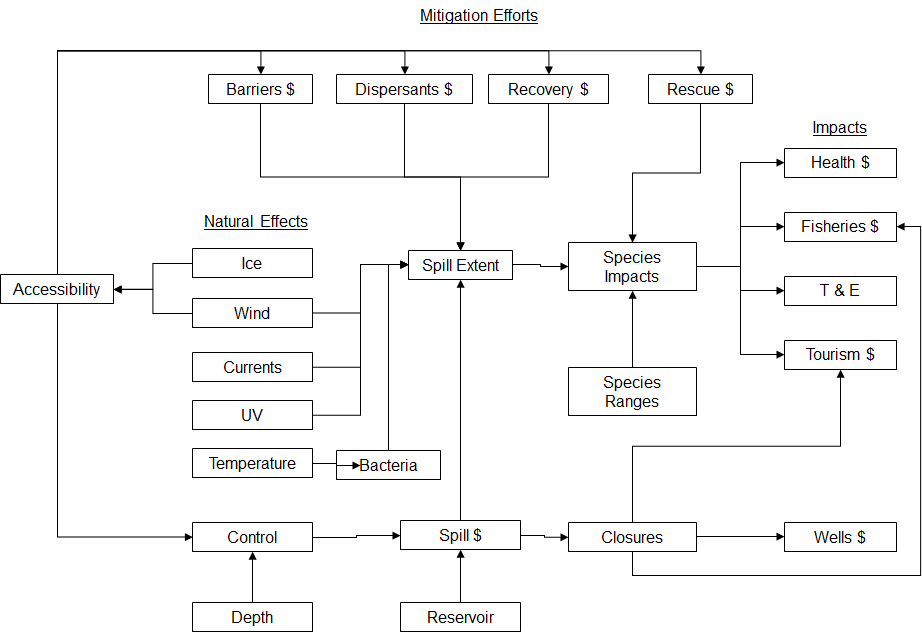 GOM Subsurface Data
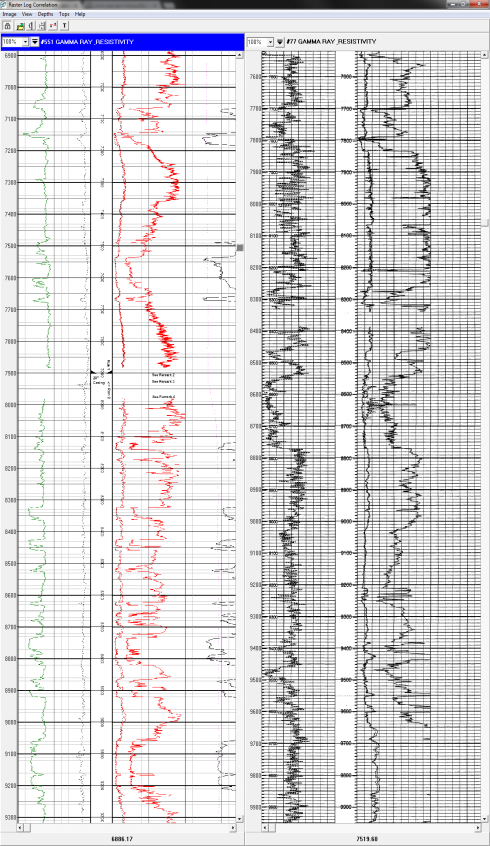 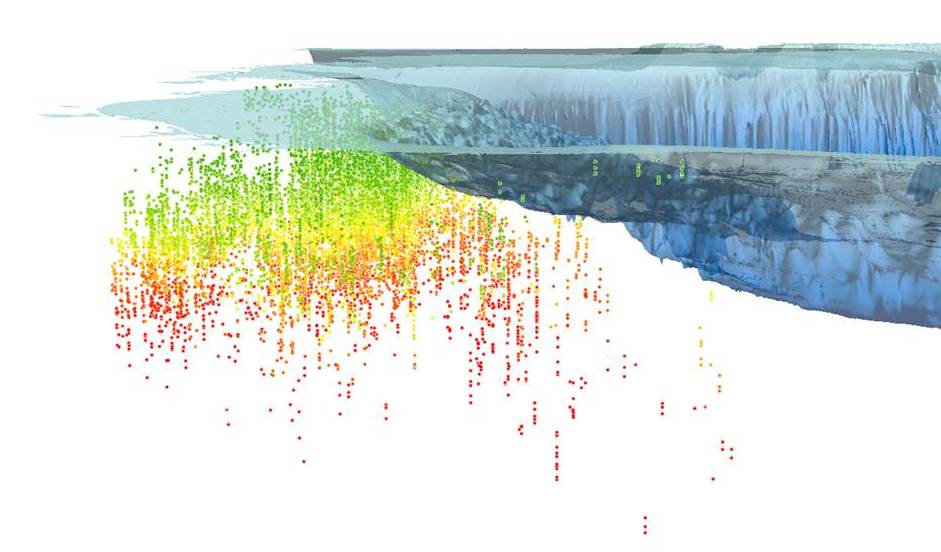 Structural components
Dip 
Fault maps  
Fracture density maps  
Oil/water contact location
Gas/oil contact location  
GOR 
Water Saturation 
Formation	
Structural depth (TVD), depth to top of Gross Interval 
Structural depth (TVD), depth to top of Net (= pay) Interval
Gross Interval thickness
Net Interval thickness 
Average porosity of Gross Interval 
Average porosity of Net Interval
Gross Interval permeability (where available) 
Net Interval permeability (horizontal/vertical)  
Composition information 
Temperature gradient or measurements
Pressure gradient or measurements
Pore-filling media
Saturations (oil, gas, water, hydrate)
Completion length (full or partial penetration of well (TD of well), skin)
E
N
?
Bathymetry  Ft
0                   -26640
Initial Pressure PSI
295             24051
Well and discovery information
Trap information
Play name and number
Play age
Hydrocarbon type and reservoir type
Water depth
Proved and unproved resource estimates (oil/gas/BOE)
Structural depth to given interval
Net thickness
Total area and volume
Drive type
Average porosity
Average permeability
Water saturation
Pressure gradient and initial pressure
Temperature gradient and initial temperature
Gas-Oil ratio and produced GOR
Proportion Oil
Oil API gravity
Oil/Gas formation volume factors
Reservoir count in each sand
Depth of water column (bathymetric data)-
 for use calculating hydrostatic pressure
Multiple parameters
Multiple formations and lithologies
Information available for sands (BSEE)
Other information from well logs
Filling the Gaps
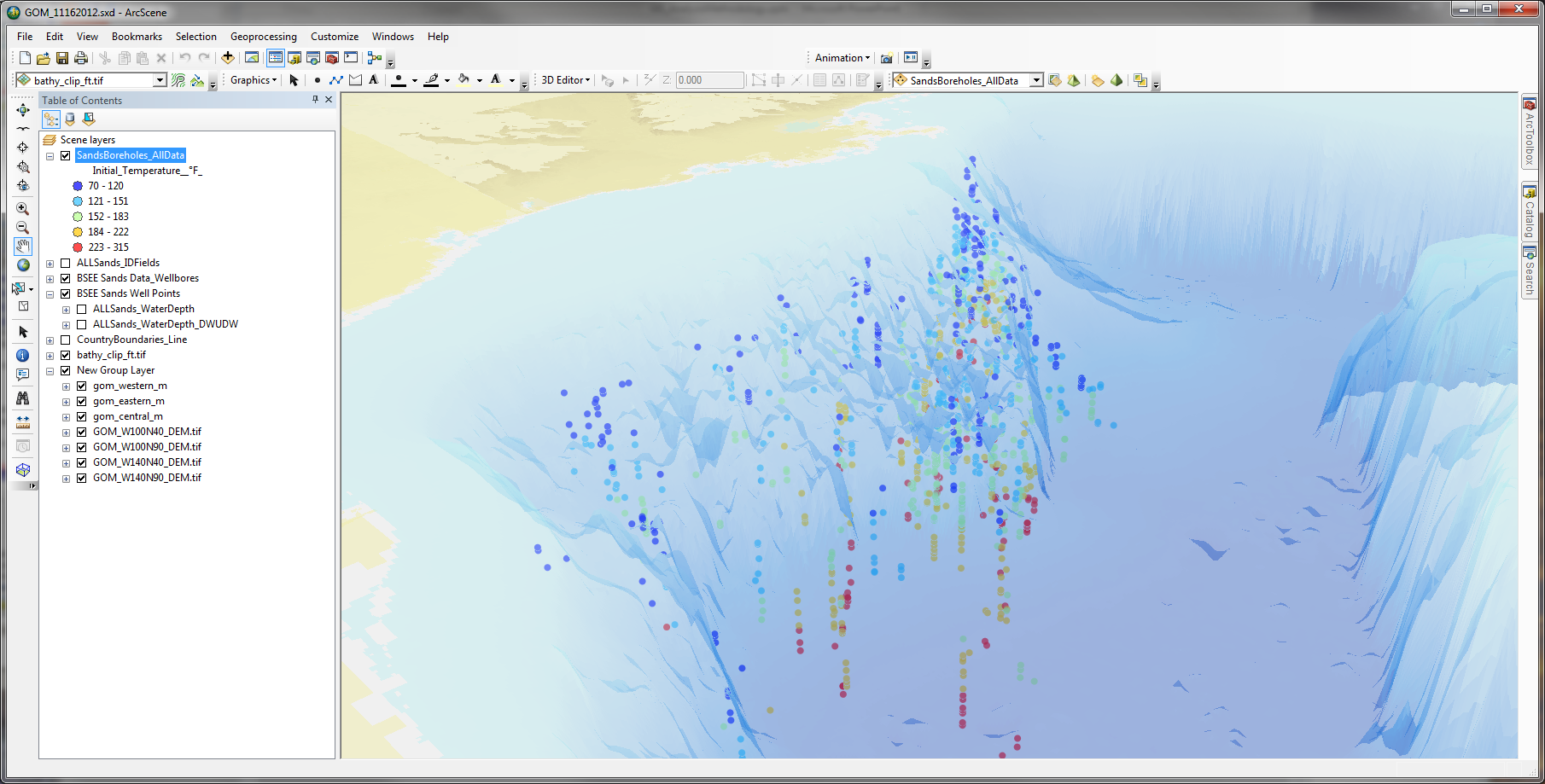 In order to model reservoir characteristics for the entire Gulf, we need to interpolate key characteristics across a large spatial extent (2D and 3D)
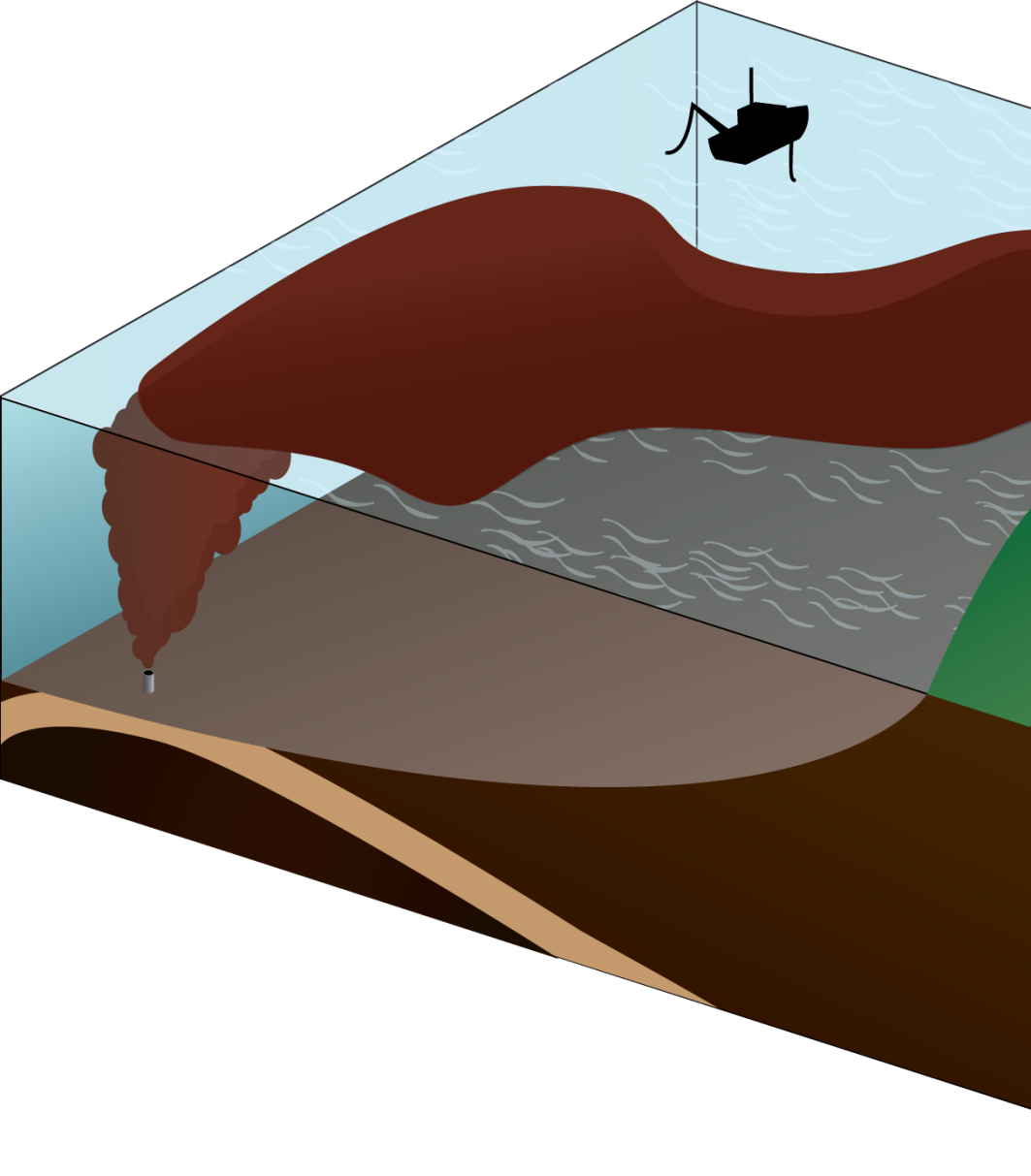 The Blowout/Spill Model
3-major modeling phases:
Plume/Jet model (control-volumes)
Conversion to particles/“slicklets”
Transport model for particles with weathering processes
Results
Good agreement at
terminal level

Advection not yet
implemented causing
discrepancy in
displacement

Early underestimation
of size and rise
velocity
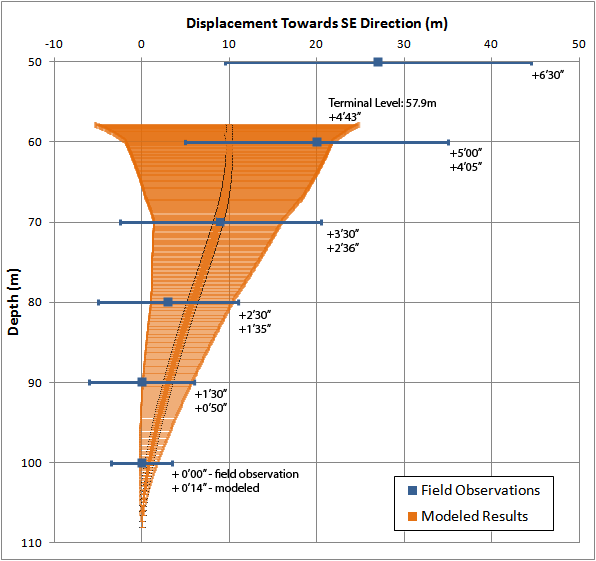 Conversion To Parcels/Particles
Intermediary between control-volume based plume model to parcel-based transport model
Use of an offset, concentration centroid to create probability density surface
Placing parcels along rings of constant value and distribute masses and droplet-sizes accordingly
+
●
●
Hydrodynamic Models
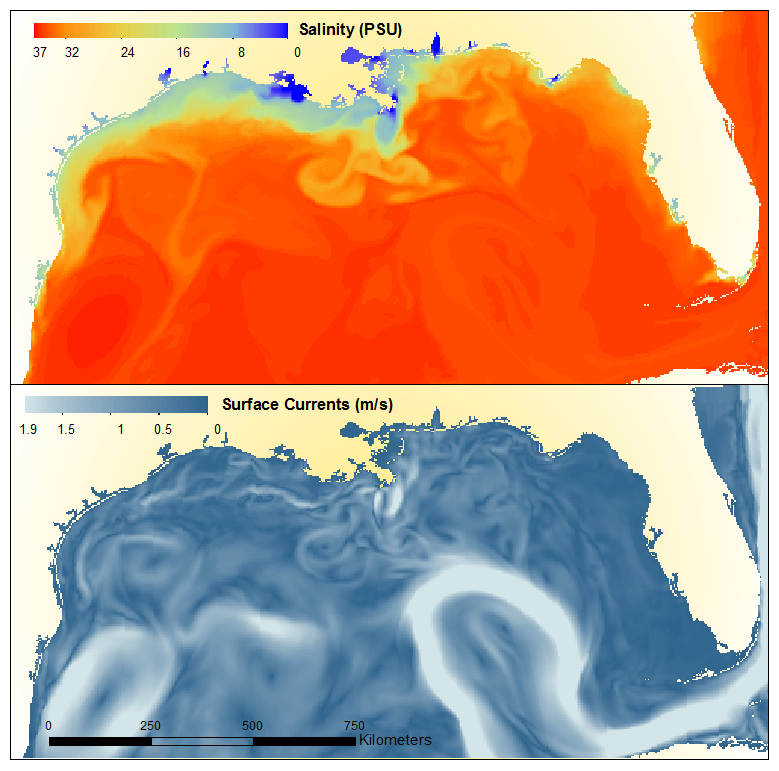 Ecosystem Impacts
Five species of focus in Gulf of Mexico that comprise roughly 70% of fisheries production
Population model for brown shrimp in development
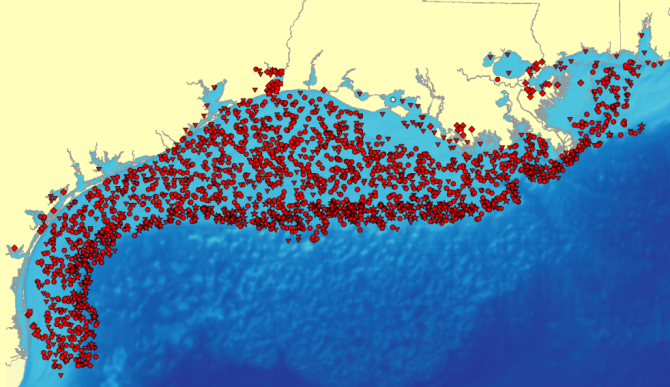 Initial Modeled Brown Shrimp Distribution
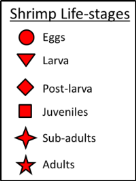 Species Modeling Overview
Define the problem
Understand the life history of the species
Collect data (species and environmental)
Analyze data 
What is the uncertainty in the data?
Go back to 1 if needed
Build model(s)
Evaluate model(s)
Publish results (including uncertainty)
Shrimp Lifecycle
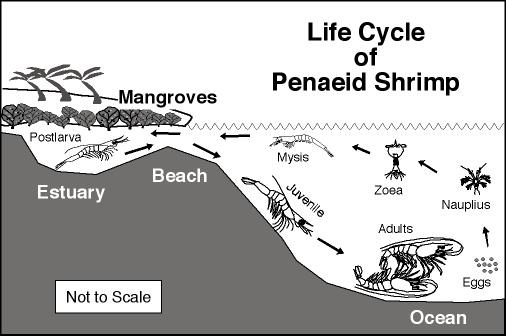 oceanworld.tamu.edu
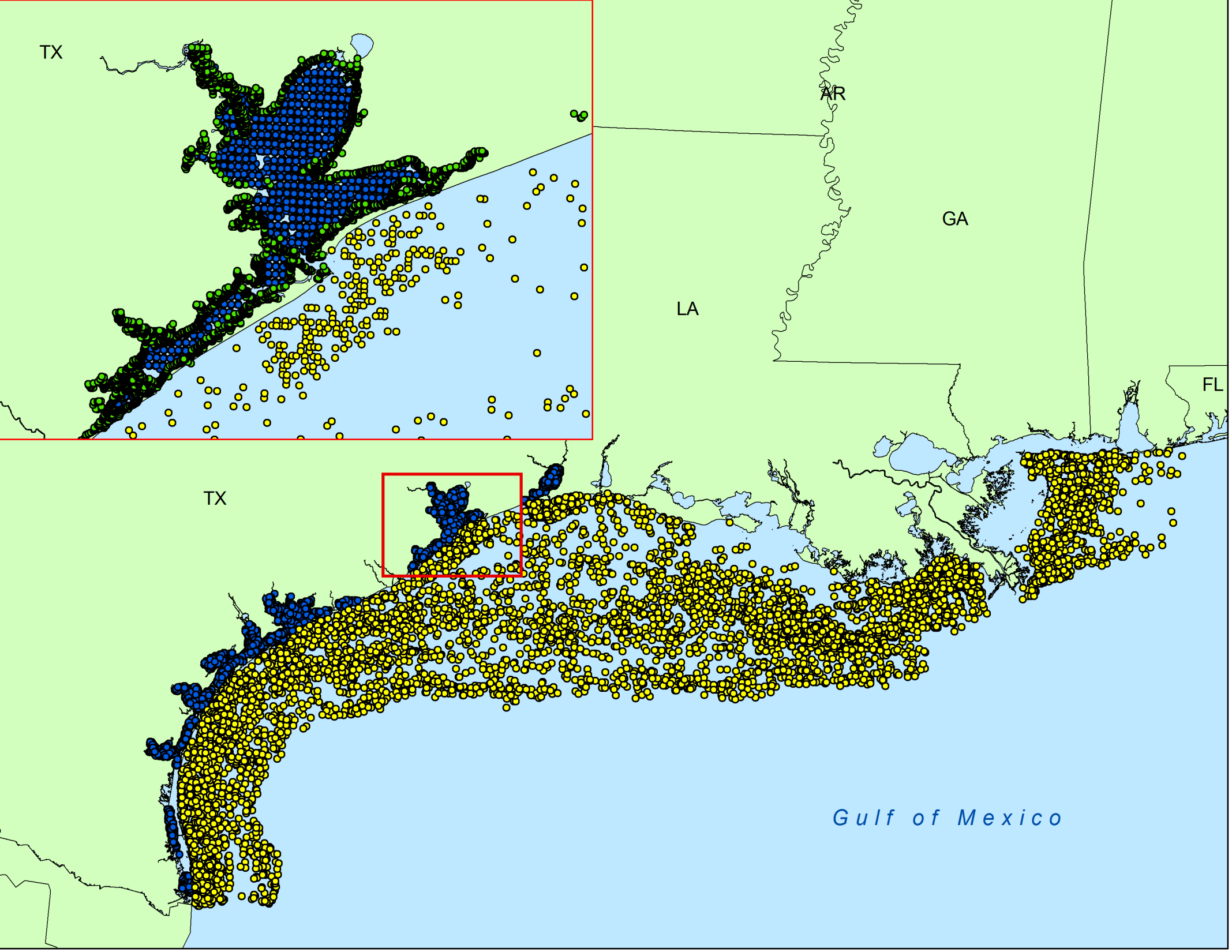 Brown shrimp sample frequency in the open Gulf (1983-2011)
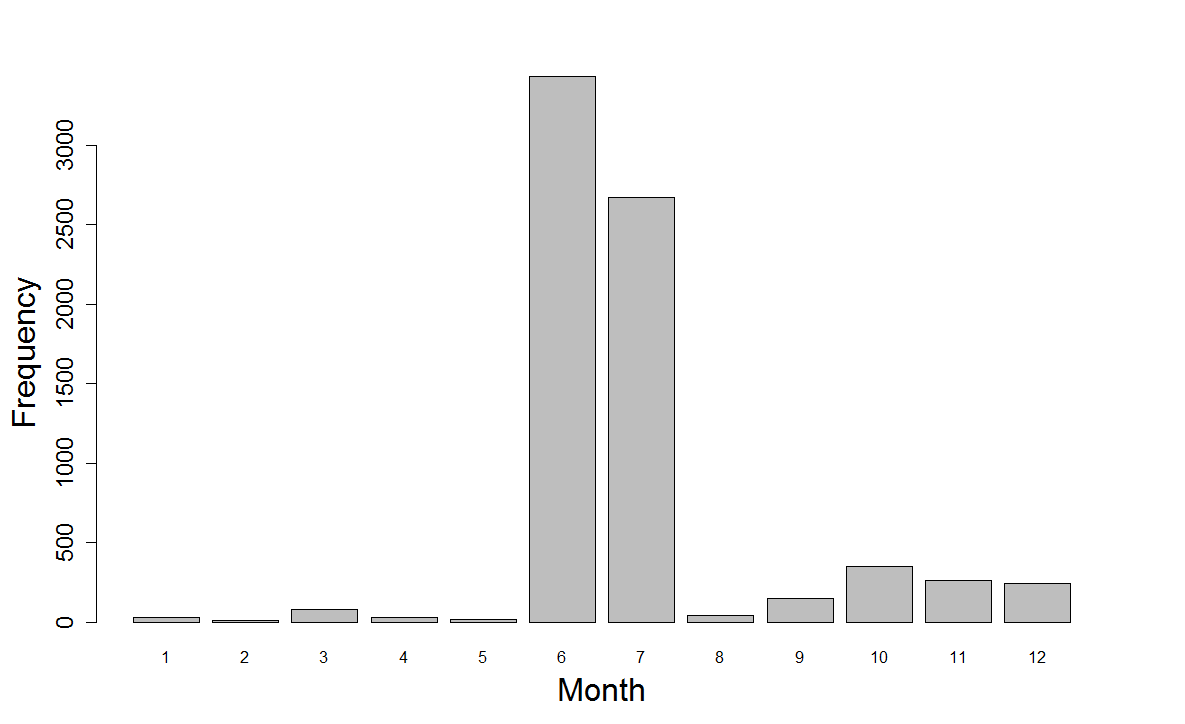 Seasonal assessment for the oceanic survey is not possible
Brown shrimp abundance in bays
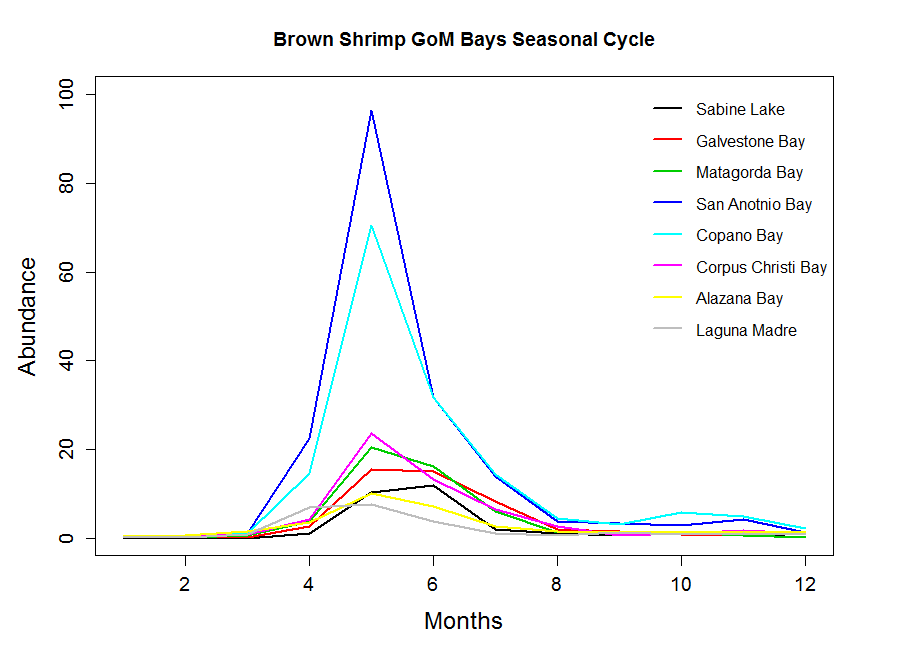 Abundance = “catch per hour”
The abundance is higher during months May and Jun for all the bays in the GoM.
[Speaker Notes: - Sample frequency for bays is flat]
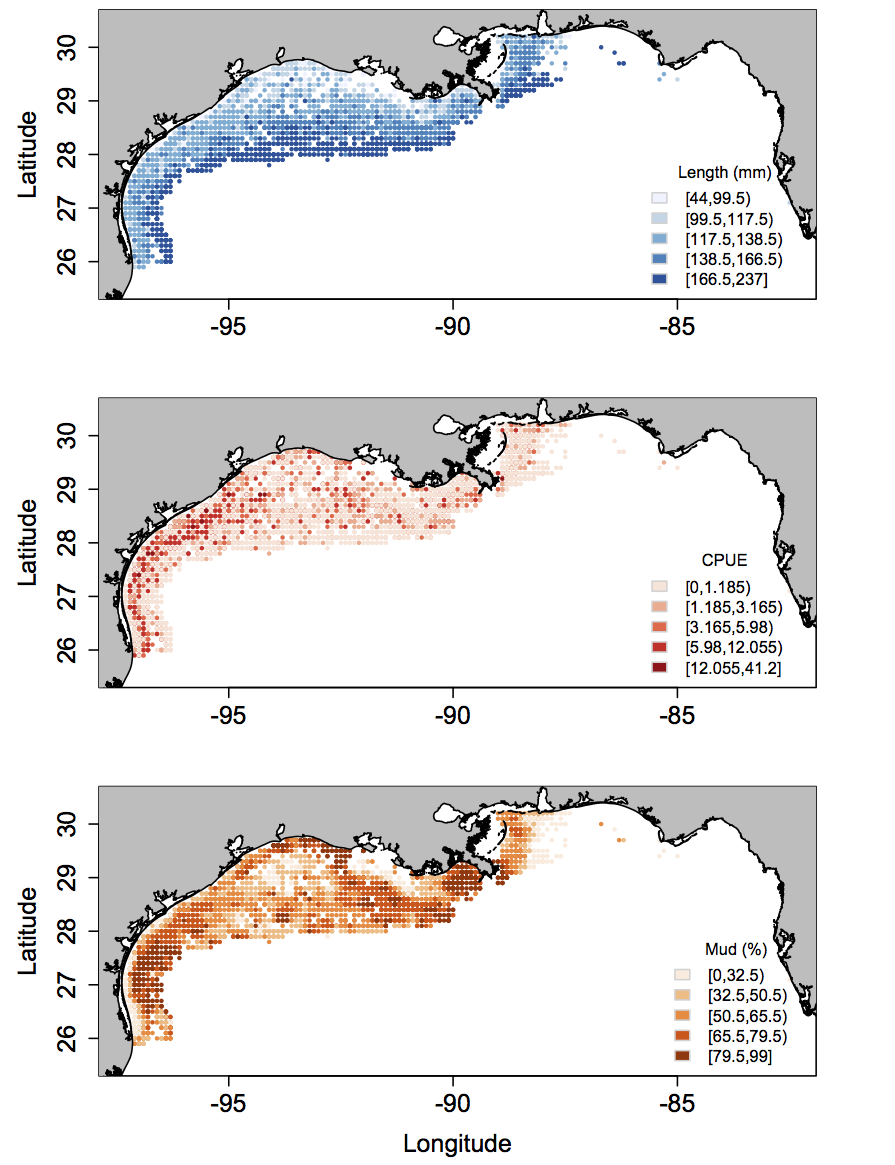 Brown shrimp, length, CPUE, and mud percentage in the GoM
Length: Most of the adults are located far from shore.

CPUE: Abundance is apparently higher close to the estuaries in the west side of the GOM and where the mud percentage is higher.
Size class histogram
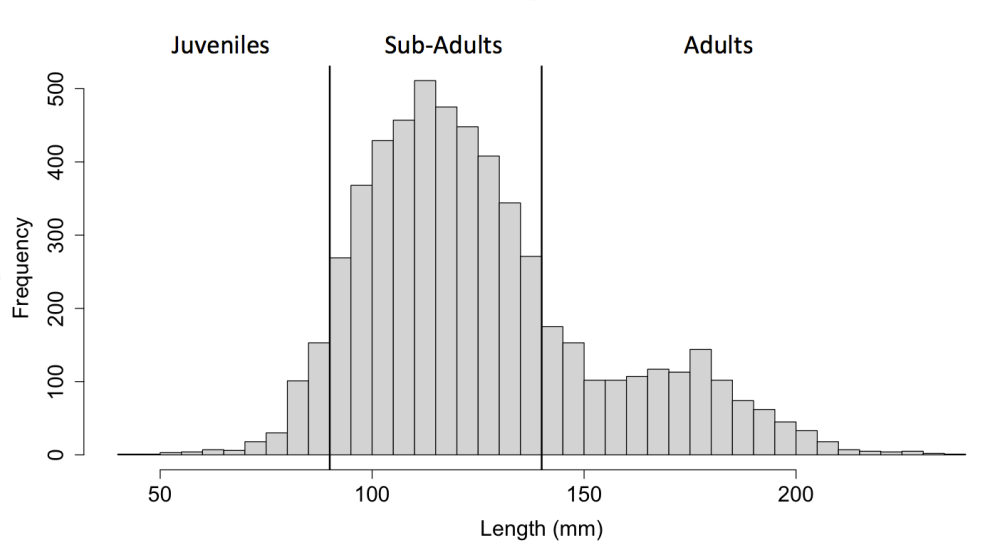 [Speaker Notes: Just plots of the data]
Brown shrimp size at sample depth (SEAMAP)
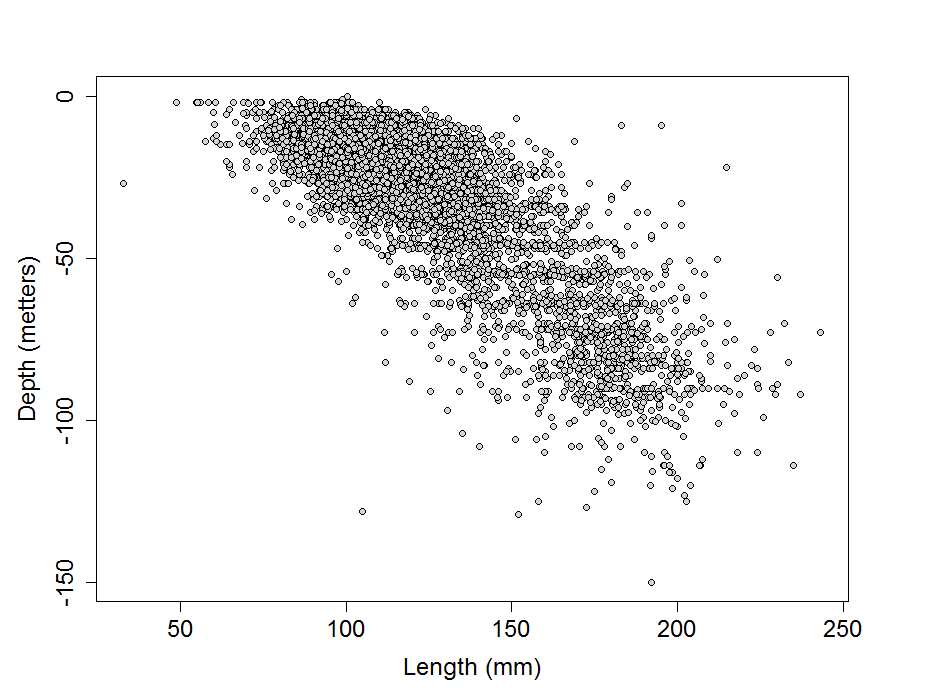 GAM for size vs sample depth
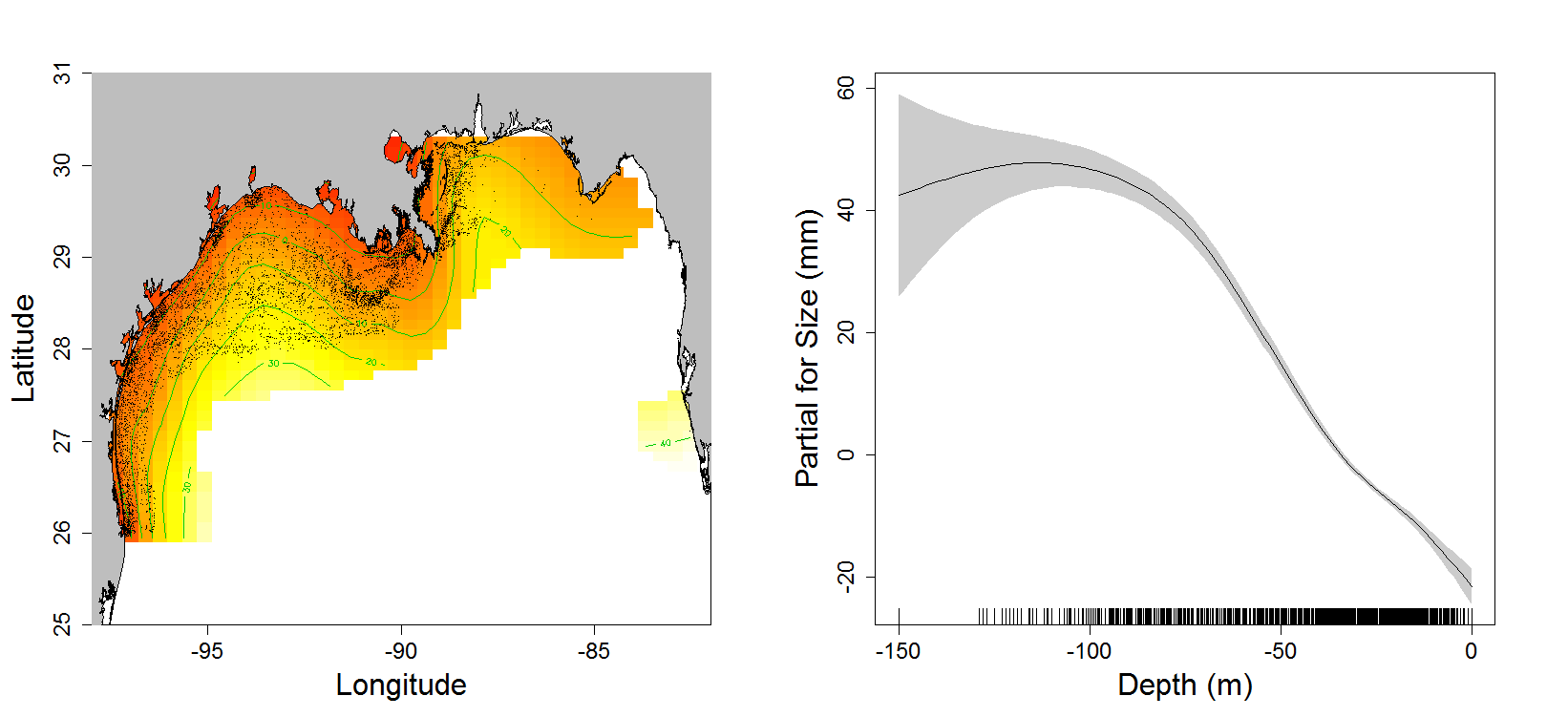 Formula: 

Size (mm) = s(Longitude, Latitude, bs='ts',  k=50) + s(SampleDepth, bs='ts’)
R-sq.(adj) = 0.76 Deviance explained = 76.4%
P-value < 0.005
n = 5675
GAM for brown shrimp CPUE vs Mud
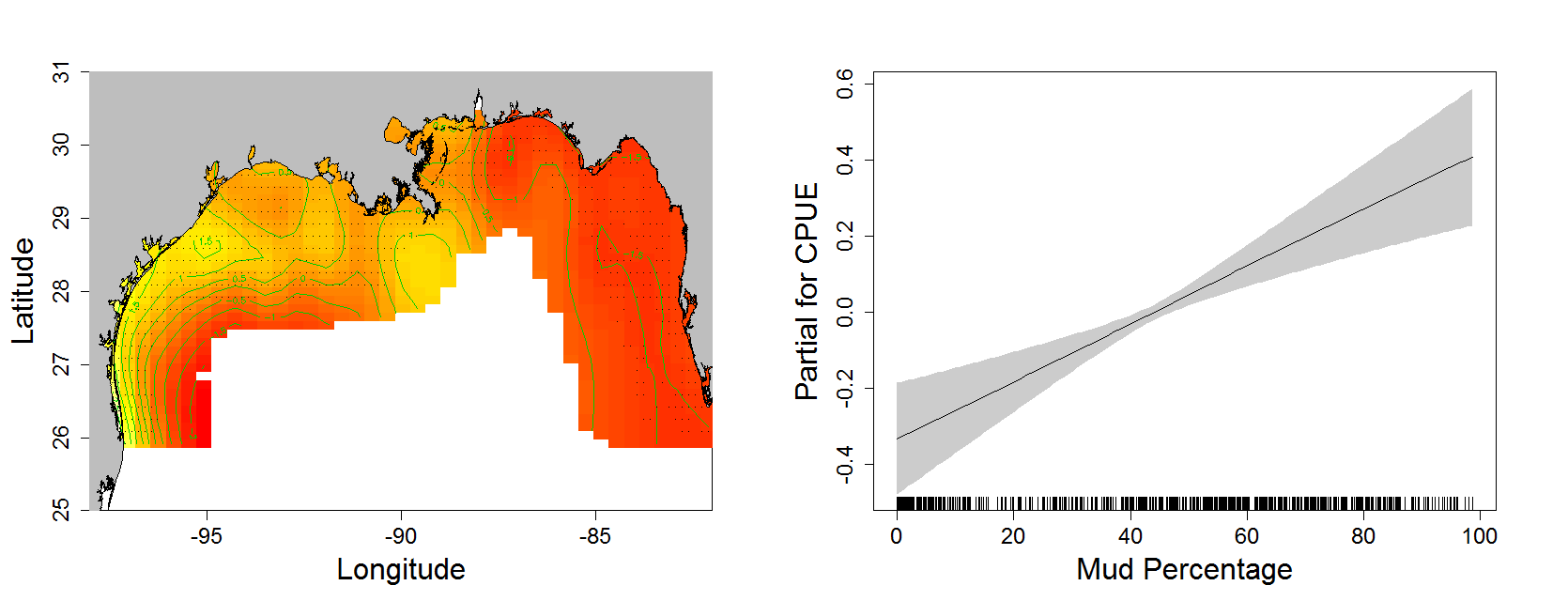 Formula: 
Log(CPUE) = s(Longitude, Latitude, bs='ts', k=50) + s(MUD, bs='ts’)

The model just works for average CPUE within all years (1983-2011)
R-sq.(adj) =  0.7   Deviance explained = 71.9%
P-value < 0.005
n = 691
Prediction from the mud GAM
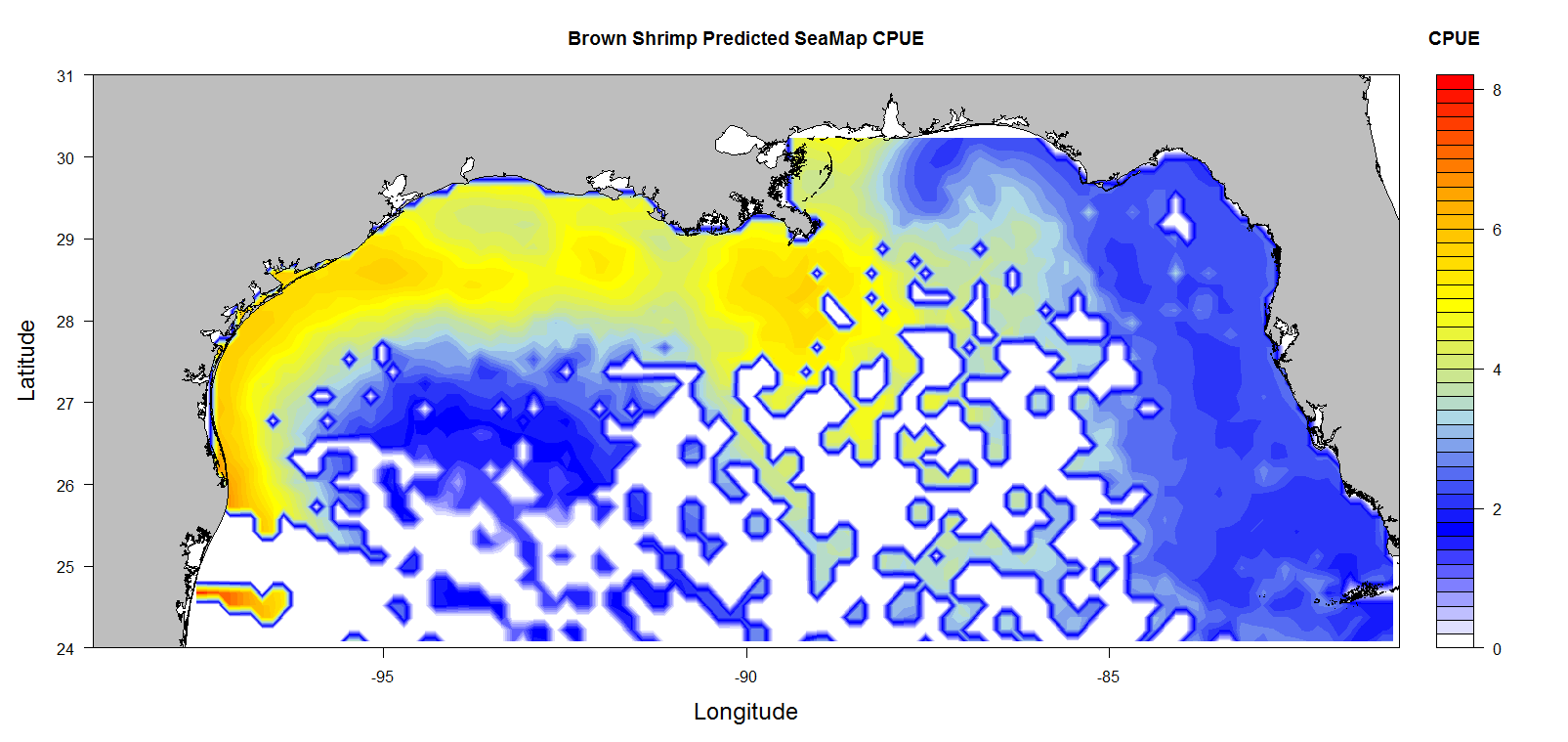 Prediction made using the mud percentage interpolated by IDW for the GoM.
White spaces represent no mud values available (NA)
[Speaker Notes: CPUE against mud]
Shrimp Model – Initial State
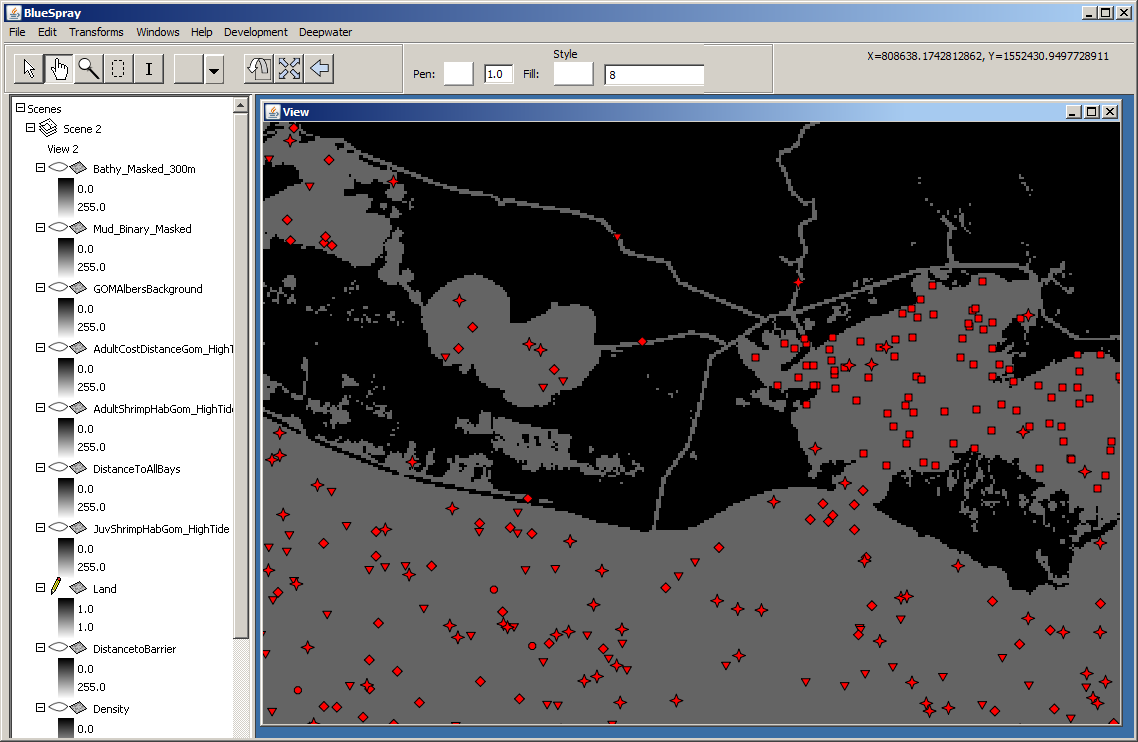 Picture of shrimp model
Modeling Challenges
Combinatorial:
Spatial resolution: Canals < 30 meters
Spatial Extent: 1500 kilometers
Time step: 6 hours
Time duration: 1 year to 10 years?
Number of shrimp groups: 10,000?
Solution?
300 meter resolution
Maintaining open canals
Additional layers for percent water cover
Keep model really fast!
Future Research & Monitoring
Realistic Movement
BlueSpray
GIS Application for spatial transform development, modeling, processing, and cartography
Java-based:
MS-Windows, Mac, Linux, Unix
Fast
Robust (or will be)
Currently in beta
Available at www.schoonerturtles.com
Email Jim for the passcode
Data Exchange for Energy Solutions
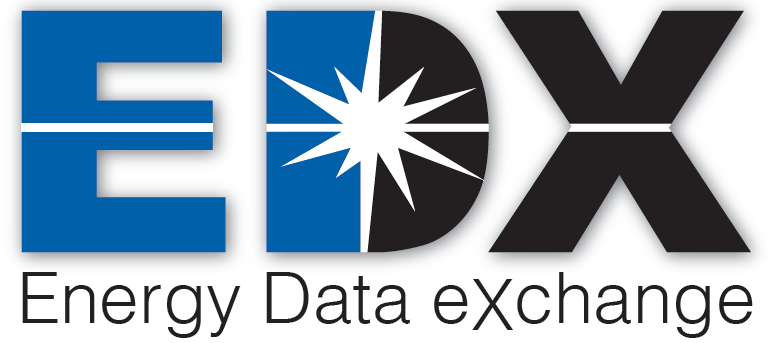 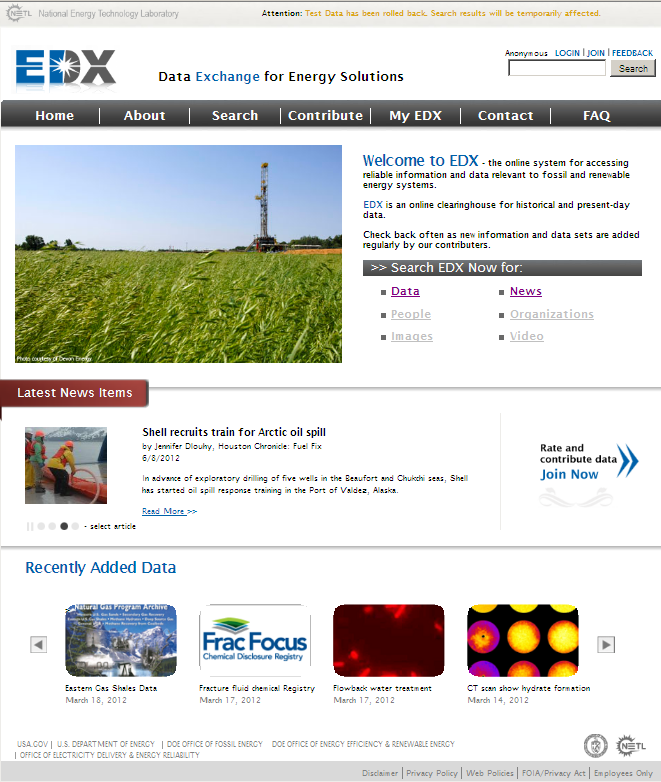 R&D coordination & collaboration tool
Share information across networks
Rapid access through one site
Online access for historical  data
Venue for newly released datasets
Security, database design, and structure leverage DHS system
Built to accommodate both open access and restricted access data
Role-based security allows for groups or “communities” within the system
Future FY13 roll outs will incorporate spatial/mapping tools, displays and other opportunities
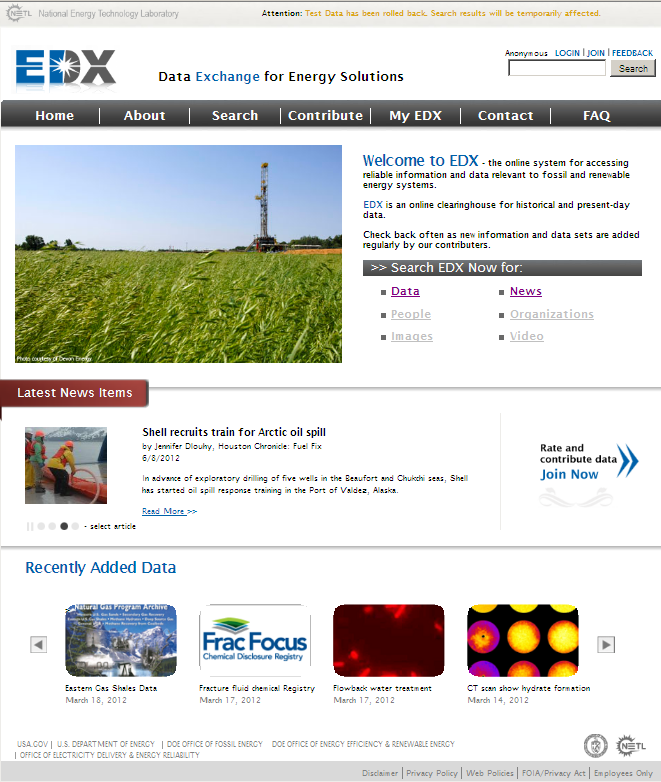 Designed for:
 Fossil & renewable energy researchers
 Policy makers
 General public
More information on EDX: http://www.netl.doe.gov/publications/factsheets/rd/R%26D184%20.pdf
Now available at:  https://edx1.netl.doe.gov
Future Research & Monitoring
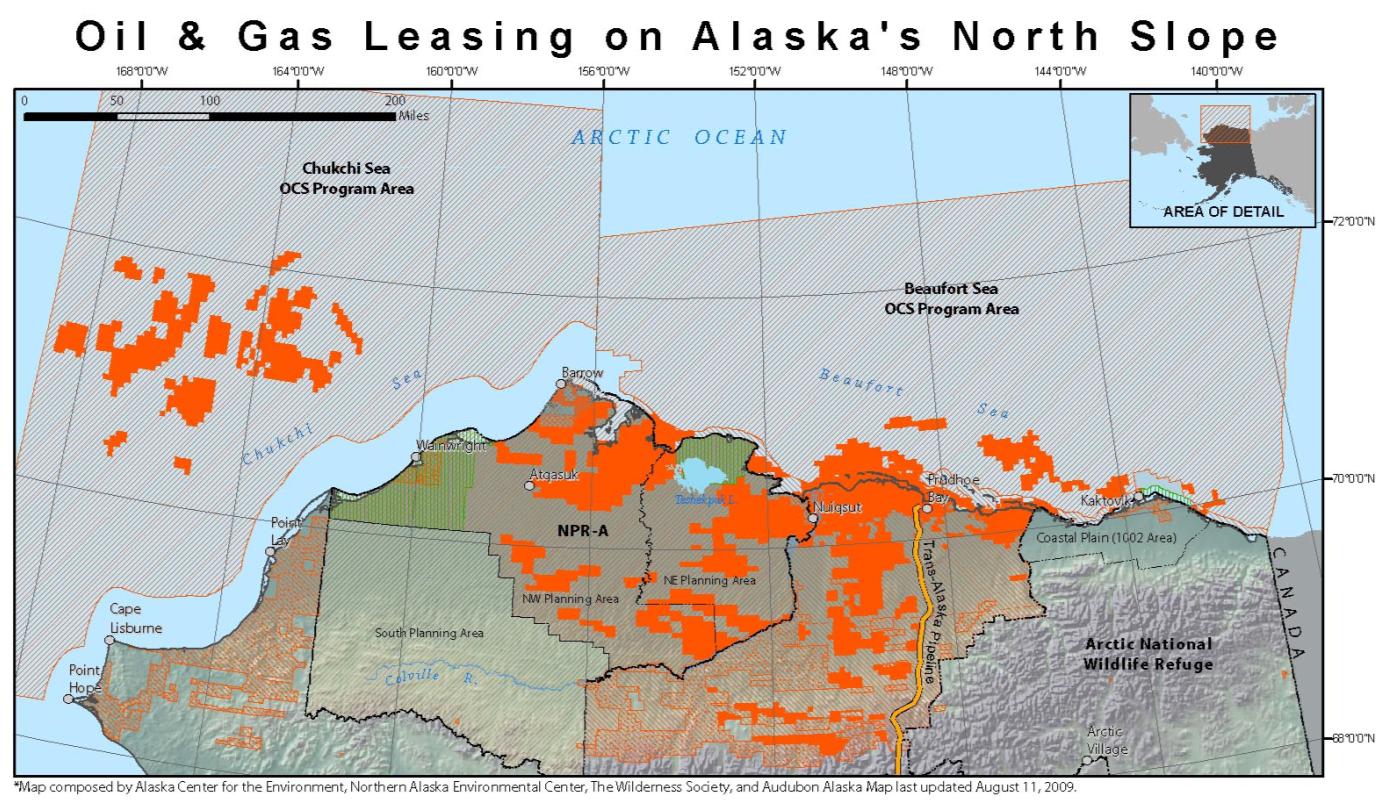 Arctic Drilling
Dynamics of oil and sea-ice
Slower decomposition rates
Sensitive ecosystems
Difficulty of response times, ability, and logistics
Acknowledgments
Oregon State University
National Energy Technology Laboratory
U.S. Department of Energy
Background Image Credits (left to right)
Los Alamos National Laboratory
National Oceanic and Atmospheric Administration
U.S. Senate Committee on Environment and Public Works
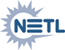 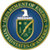 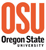 [Speaker Notes: Final Reports:
http://ccrm.berkeley.edu/pdfs_papers/bea_pdfs/DHSGFinalReport-March2011-tag.pdf]
Additional slides
Following are potential slides or “pocket slides” to be used if needed.
Citation:
Graham, J., K. Rose, L. Sim, J. Nelson, K. Van Acker, C. Disenhof, C. Ringo, and J. Bauer. 2012. Learning From Deep Horizon: Connecting The Public, Researchers, And Decision Makers In Risk Assessment And Response To Oil Spills. North America Congress for Conservation Biology.
Spatially Explicit Population Model
Models a population in space and time
Required to:
Understand the spatial-temporal impacts of an oil spill on shrimp, and to model the recovery
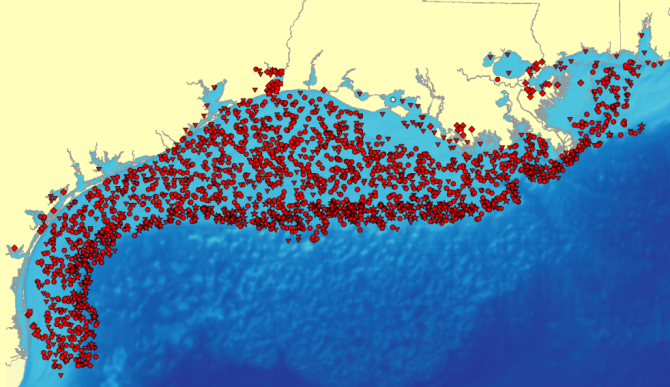 Initial Modeled Brown Shrimp Distribution
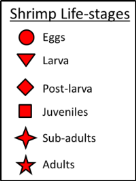 Brown shrimp CPUE and NAO?
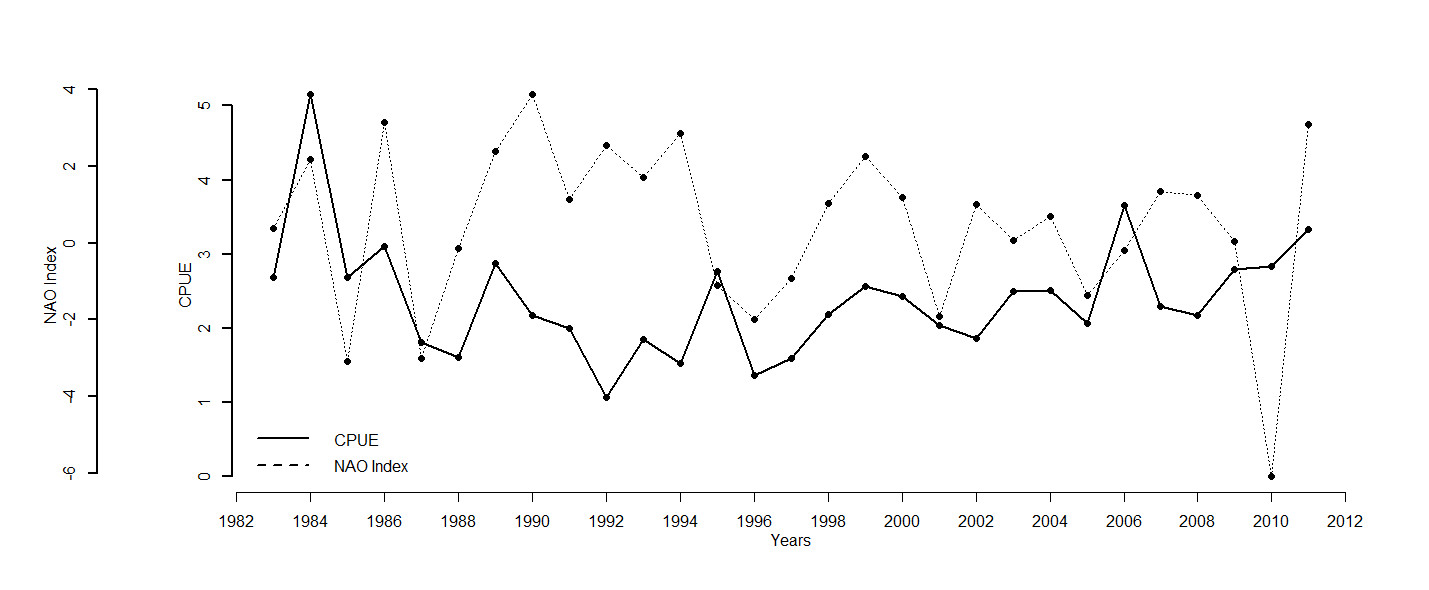 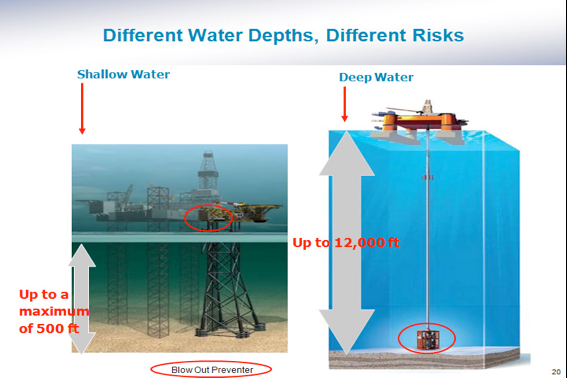 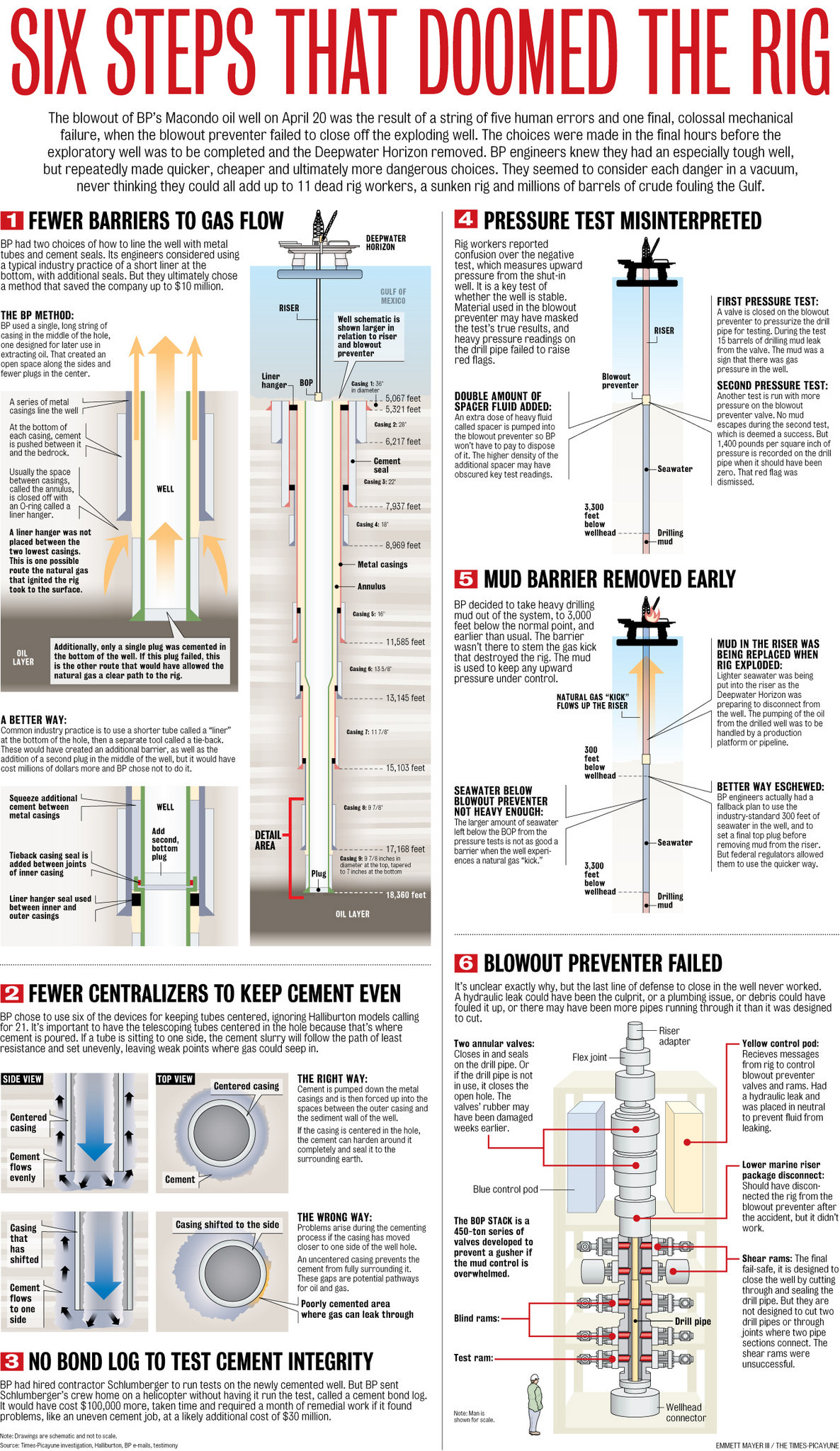 [Speaker Notes: http://www.nola.com/news/gulf-oil-spill/index.ssf/2010/09/six_steps_that_doomed_bps_deep.html
This is one of the most concise summaries of the potential cause of the failure.]
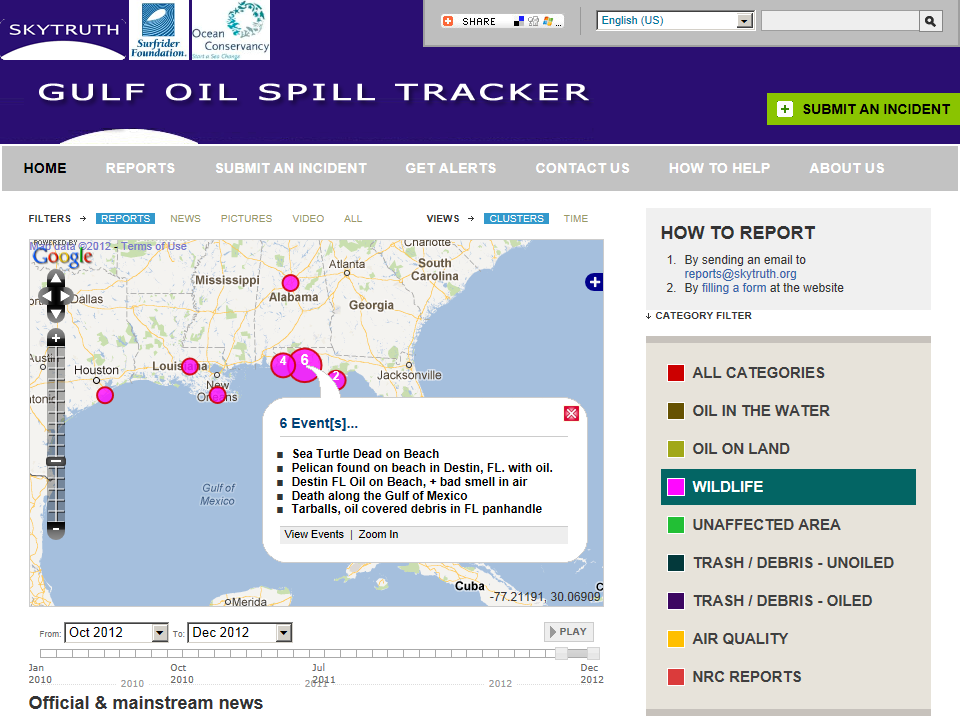 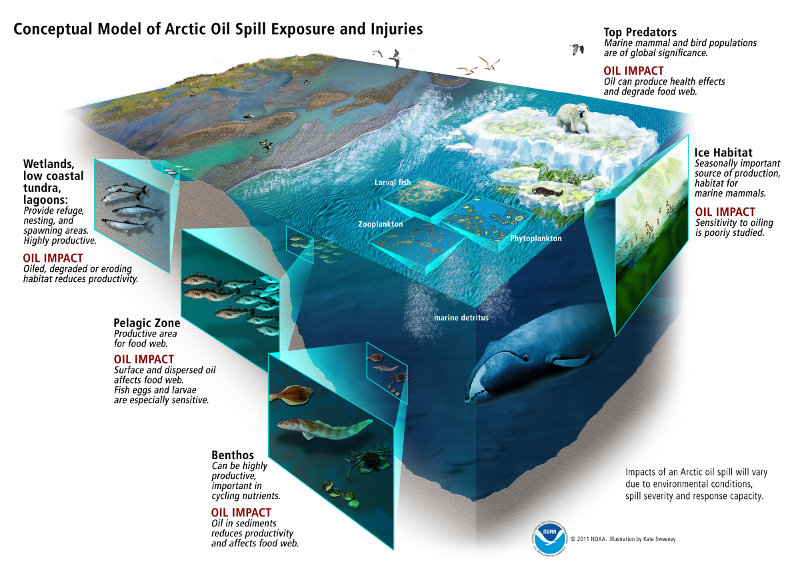 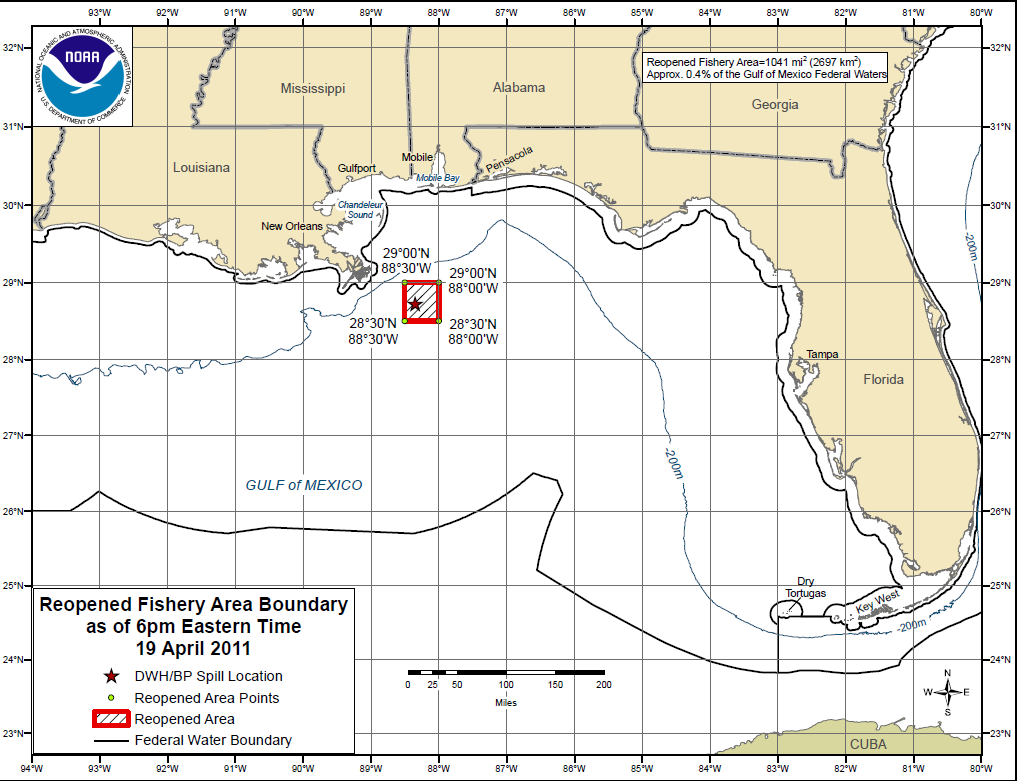 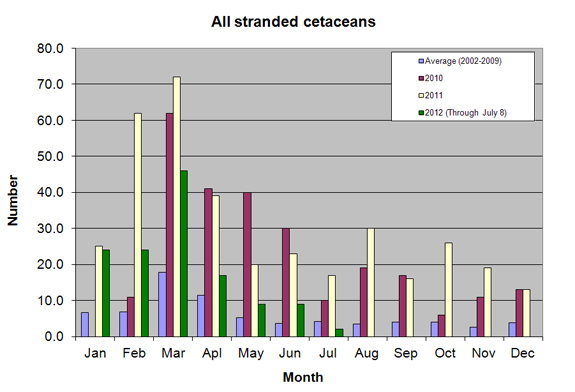 NOAA Fisheries: Office of Protected Resources
Hundreds of Organizations…
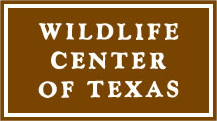 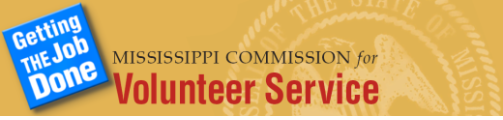 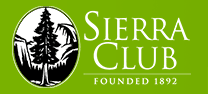 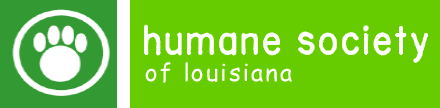 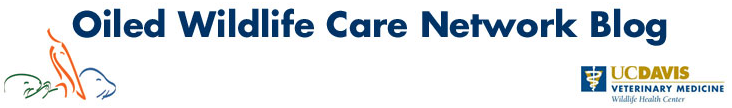 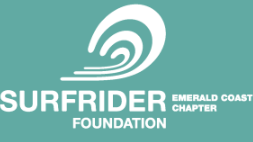 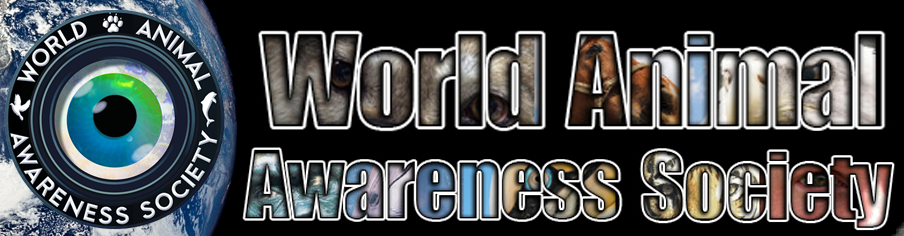 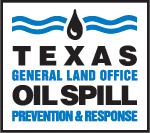 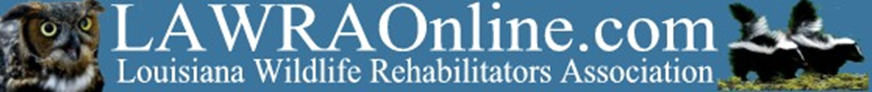 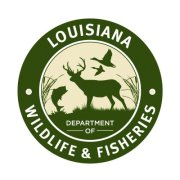 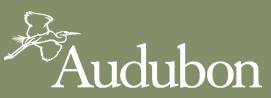 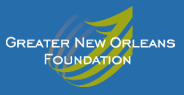 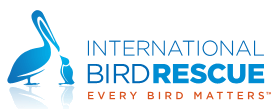 [Speaker Notes: Surfrider Foundation: Emerald Coast Chapter
Documenting oil on beaches with UV lamps
Huge number of local and volunteer organizations]
Organizations Involved
States:
Alabama
Louisiana
Florida
Texas
Mississippi
Commercial
Military
Federal:
NOAA
NASA
Dept. of Interior 
Fish & Wildlife Service
Dept. of Energy
Local:
Too many to list!
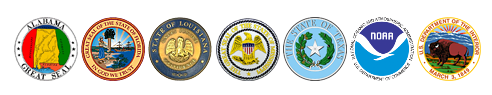 Steps
Research the overall task
What is available?  What needs to be done?
Gather data (lots of data)
Develop models
Species distributions
Oil spill extent
Toxicity
Economic
Model risks & impacts
Integration with Impacts
Overlap Impact Model
“Staining” of 3d-grid at specified time intervals, determine overlaps with species distributions
Determination of concentration, but total and by fractions of each distillation cut and estimated average molar mass
Dissolved Oils
Integrate dissolved oils into flow model to track movement of potentially toxic water masses
Transport & Weathering
Advection from wind, wave, and currents
Advection-diffusion equation
Smagorinsky model for horizontal diffusivity
Horizontal diffusion
Random-walk technique
Spreading
Initial spreading from gravity-inertial phase ignored as largely spread by plume
Spread of slick past threshold size will use modified form of conversion model 
Dispersion
As factor in spreading or splitting parcels into sinking droplet clouds
Delvigne and Sweeney 1988
Evaporation
Pseudo-components approach by distillation cut
Daling et al. 1997
Emulsification
Empirical model of Fingas and Fieldhouse 2003, 2004
Biodegradation
Significant to long-term fate of oil
Determines rates at depths
Dissolution
Insignificant for mass loss but may be significant for toxicity/impacts
Photolysis
May be very significant to toxicity/impacts on long time-scales
Intertidal Zones & Estuaries
Hydrodynamic handler capable of switching to high-resolution model outputs in estuaries
Pre-defined high-resolution zones by distance to coast and coastline-complexity
Tidal station data and high-resolution DEMs to create intertidal model
Beaching and re-entrainment of oil at intertidal zones (with sedimentation)
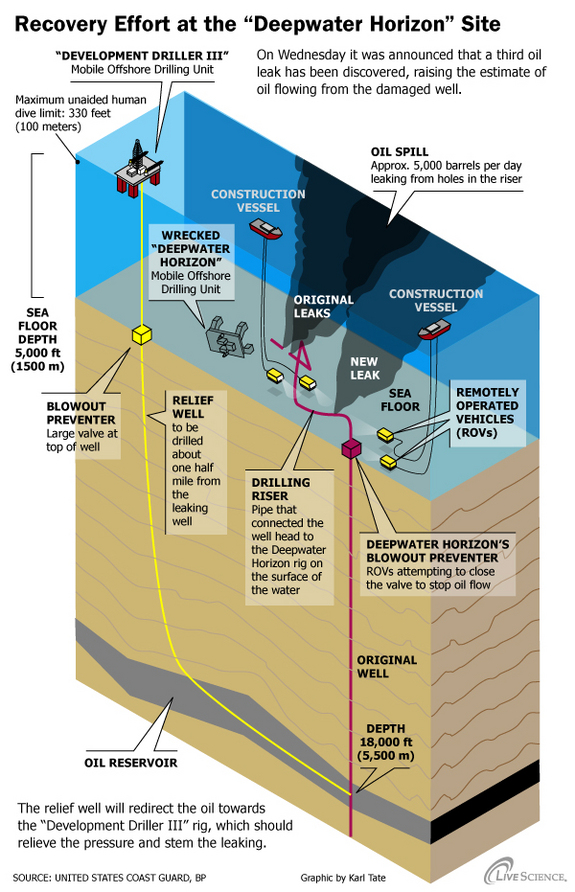 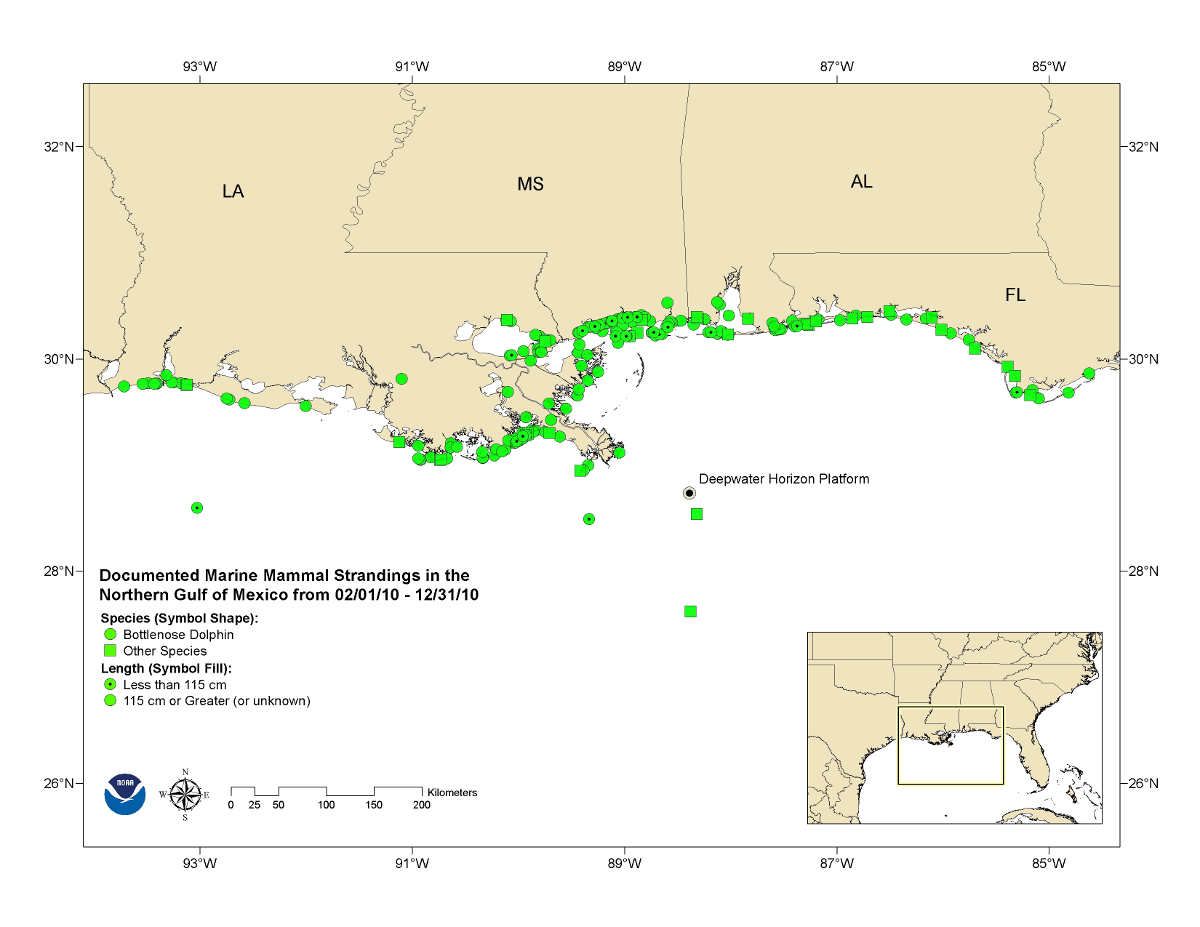 [Speaker Notes: Source: http://www.nmfs.noaa.gov/pr/health/mmume/cetacean_gulfofmexico2010.htm#map]
Shrimp Population Modeling
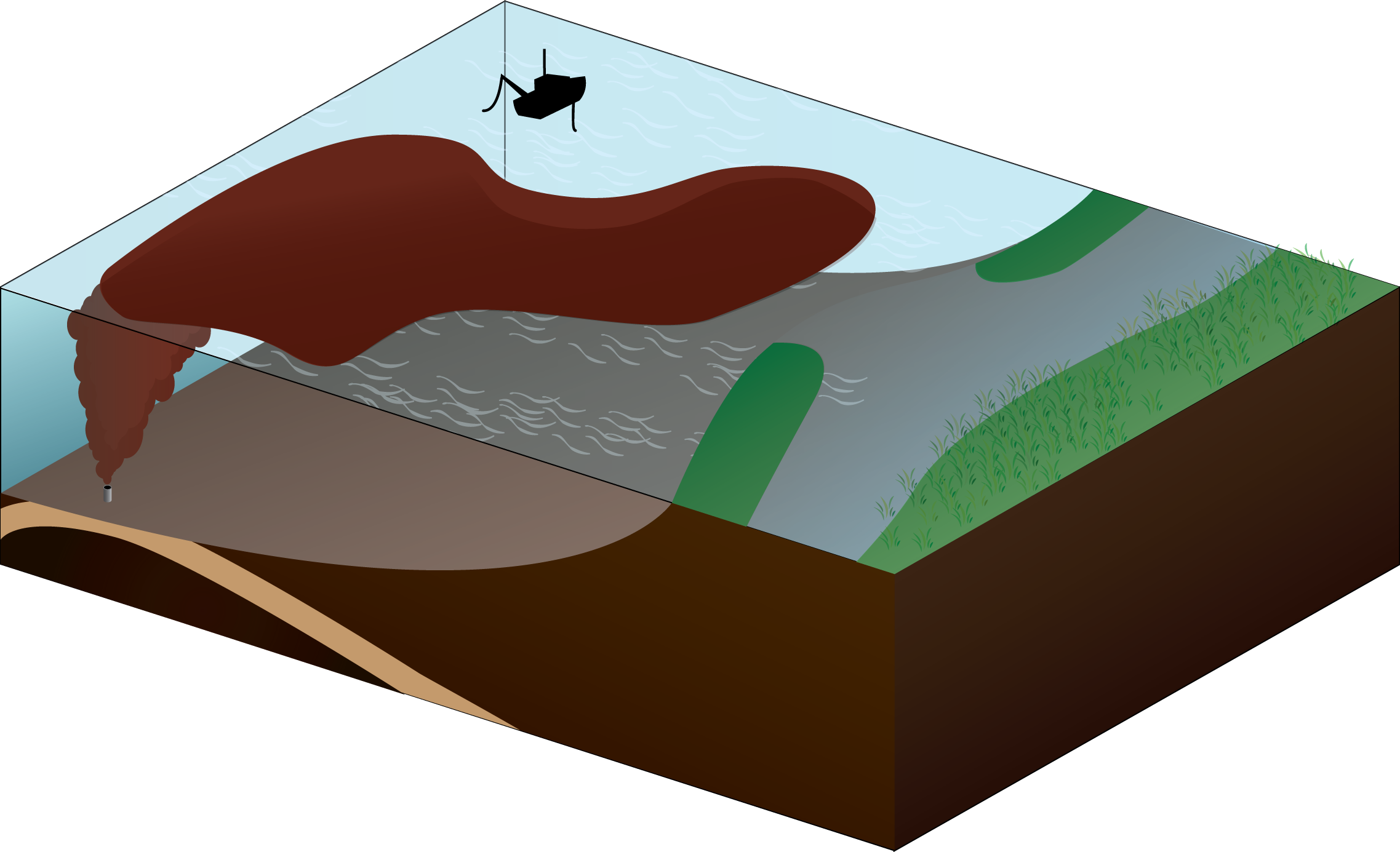 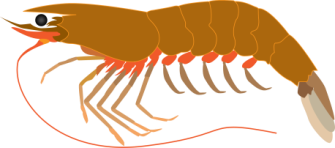 Adults
Juveniles
Post-Larva
Eggs